Eastern Maine Medical Center
Provider Cerner Education Session #7
Dr. Michael Ross
03.28.2019
Overview:
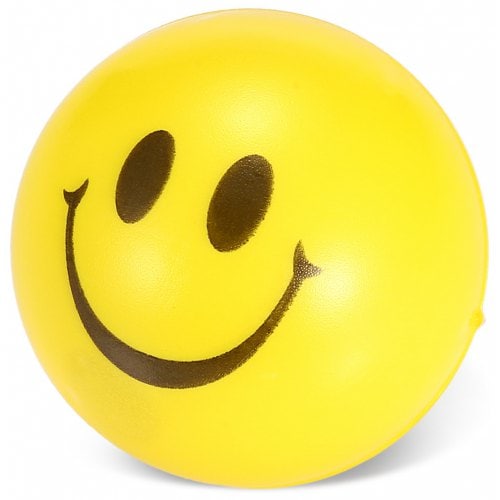 Our final class!

Review areas where Survey reveals ongoing challenge and open session for questions

Results from Cerner Analytics

Sneak Peak of what is to come from Cerner in the future!
Provider Cerner Education Session 7
03.28.2019
2
Survey results:  Pre-Education, Dec 20, 2018 (Baseline)
Provider Cerner Education Session 7
03.28.2019
3
Survey results: 6 Educational Sessions, March 27, 2019
Rounding by Mmodal
Provider Cerner Education Session 7
03.28.2019
4
How to build smart-template-embedded Autotext:
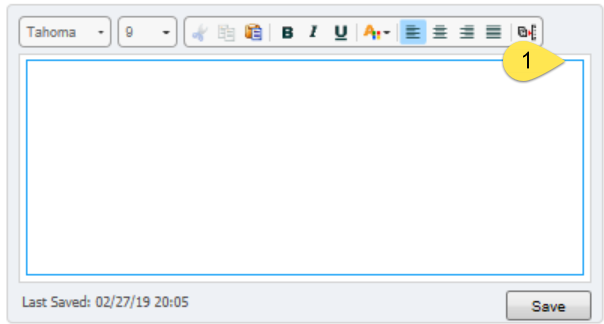 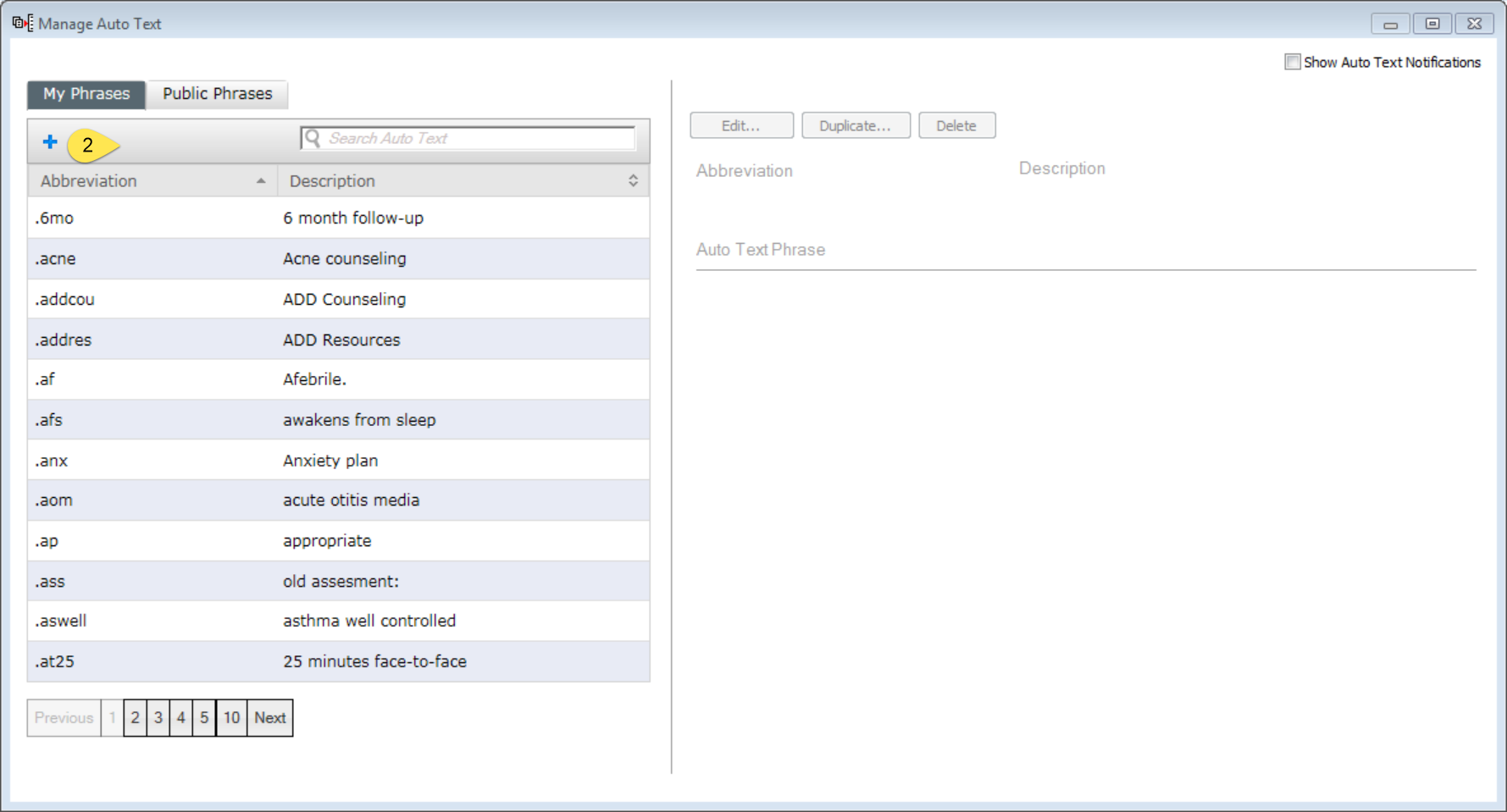 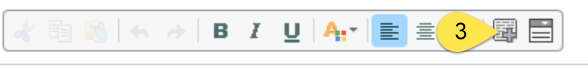 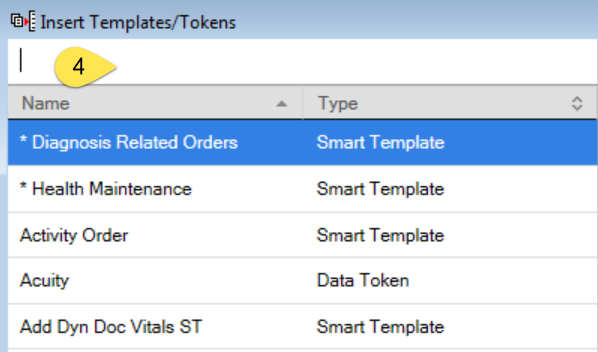 hpi_intake
Provider Cerner Education Session 7
03.28.2019
5
Connecting MA and Provider Documentation:
Pull the Nursing HPI into your note via the /hpi_intake autotext

Pull in the Nursing ROS into your note via the /ros_intake

Drag and Drop from the MA note in the chart into your note.
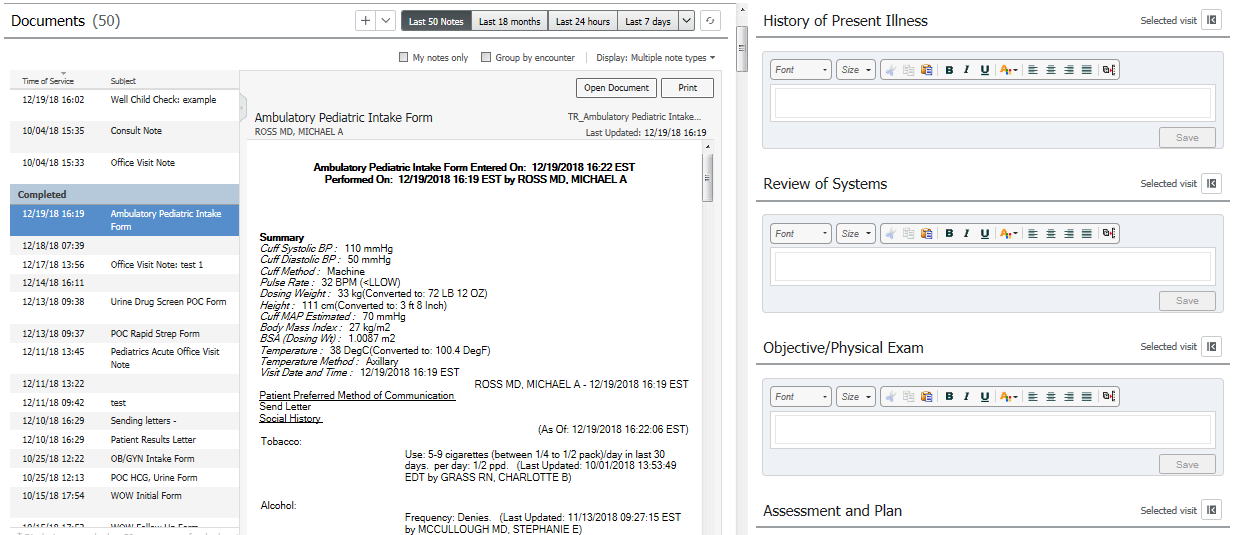 Let’s make this easier and build a shortcut, to streamline pulling in MA notes!
Provider Cerner Education Session 7
03.28.2019
6
Family History
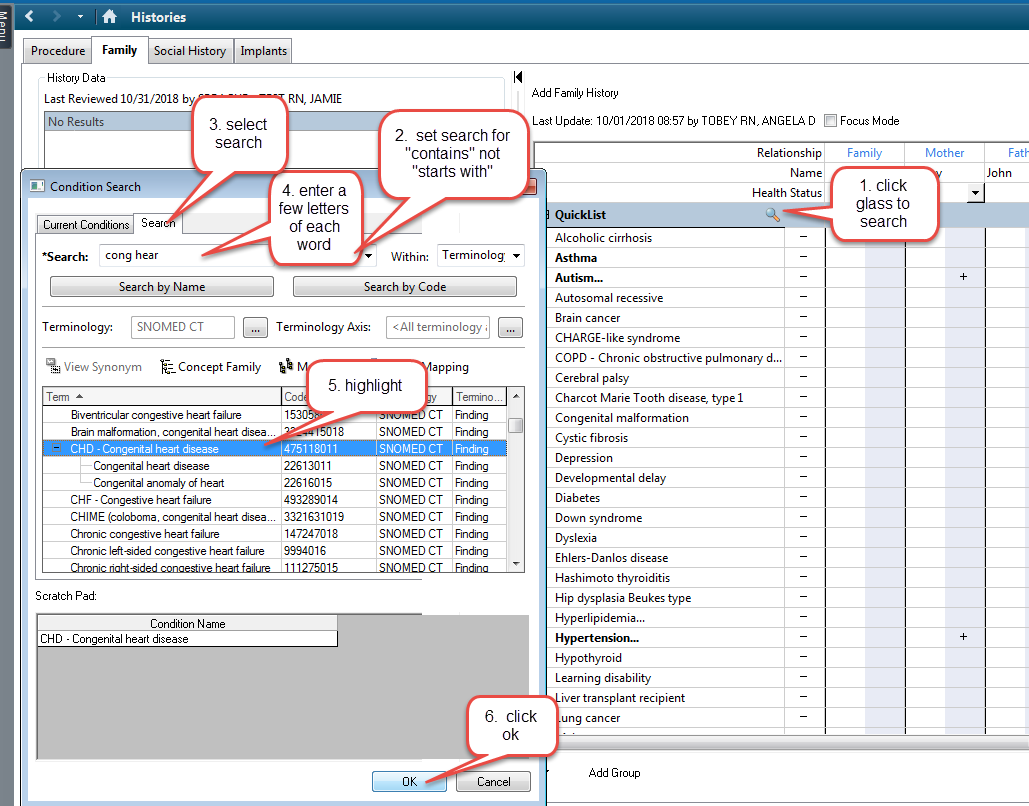 Select the system lists that make sense for you
Add to your quick list:  Unique to you
Never select all negative, populates every field
Select system lists
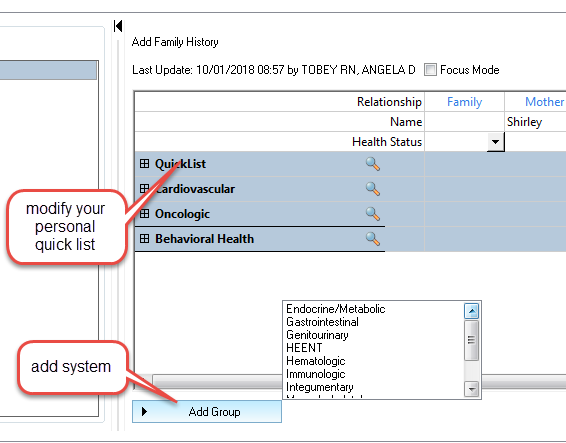 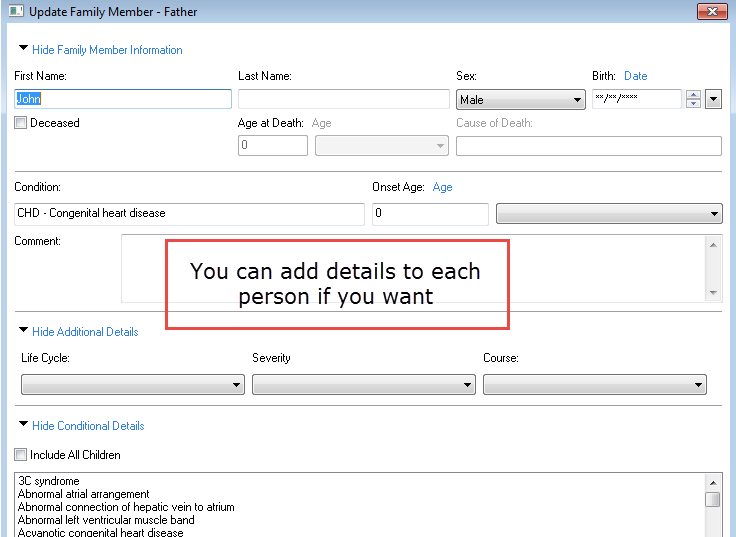 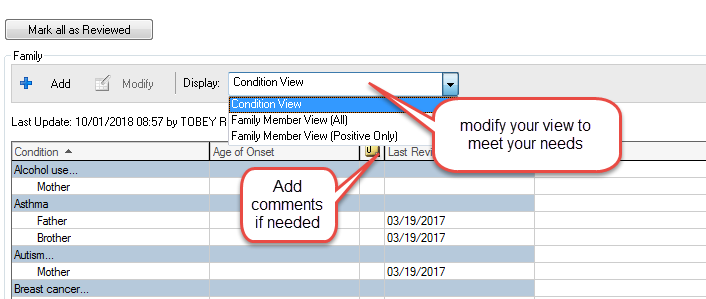 Provider Cerner Education Session 7
03.28.2019
7
Social History
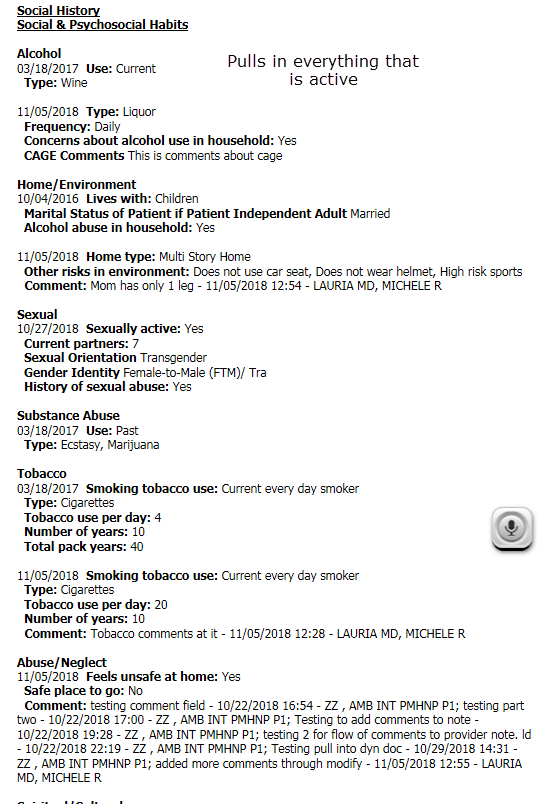 You can view current social history in the WF MPage: click a row to expand
To document click “Histories”
If social is open in the MPage, you land in social in the tool
Modify updates an existing entry
Add creates a new entry
You can choose to view “all” or “active” entries
Recommend:
“Mark as Reviewed“ if nothing is changed.  Date on line updates
“Modify” to update small items
“Add” if major changes, legacy tool retired.
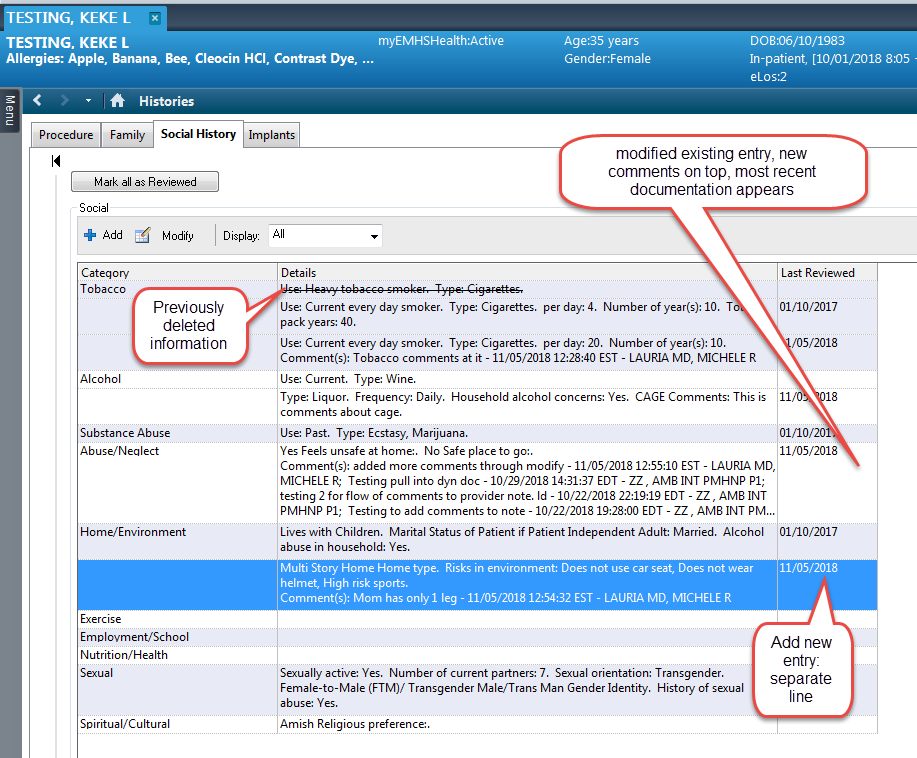 Provider Cerner Education Session 7
03.28.2019
8
Problem List Favorites
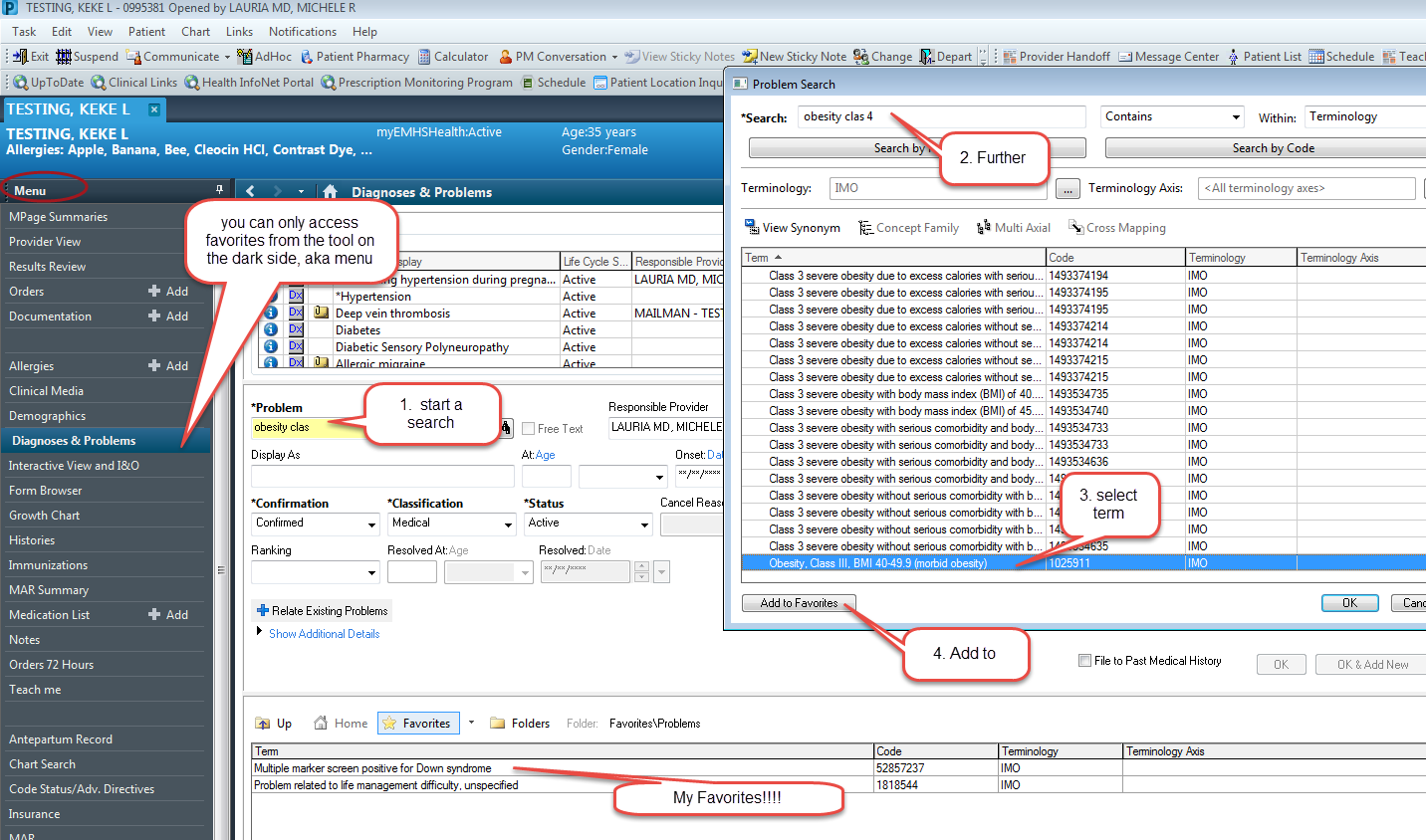 Can’t be done in MPages
Useful for common items
Difficult to find items
Can add comments
Can change display names
My Favorites!!!!
Provider Cerner Education Session 7
03.28.2019
9
Procedure History
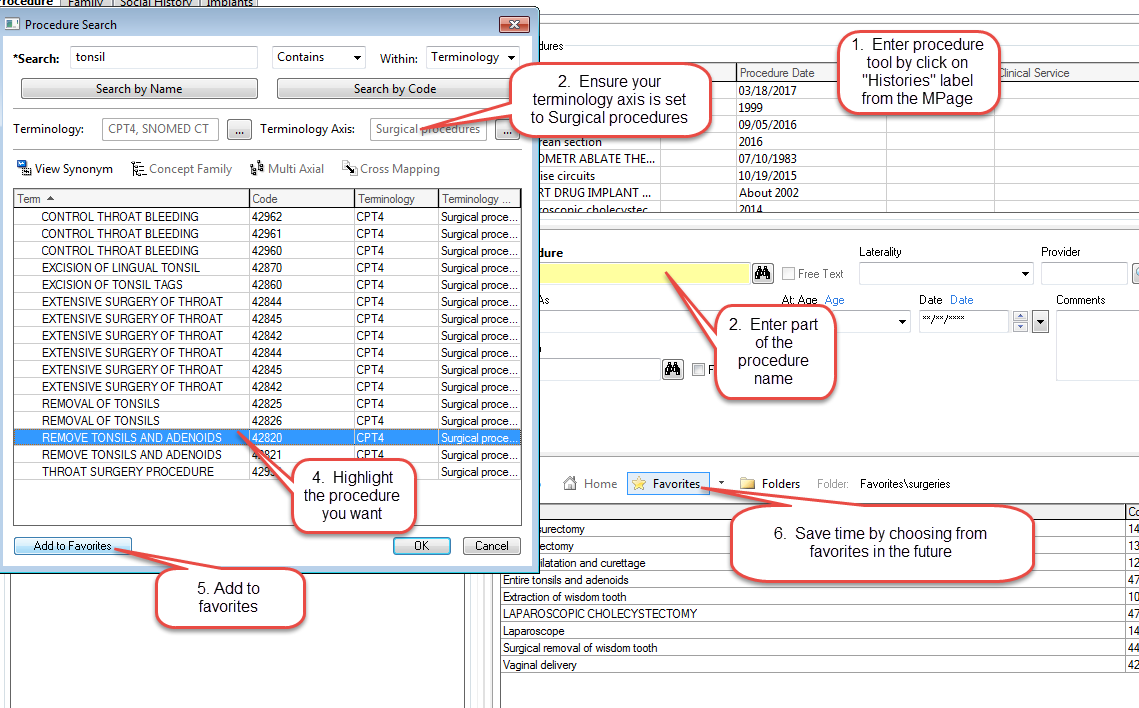 Set your terminology axis to Surgical Procedures
Save common procedures as a favorite
Default your display to show favorites by clicking the star then exit
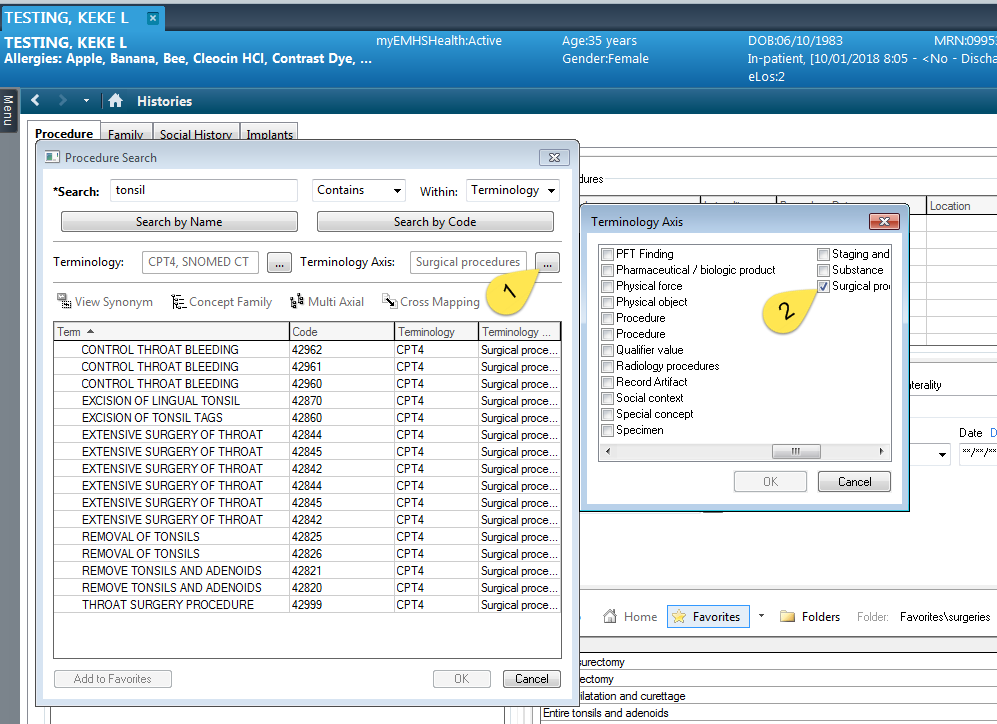 Provider Cerner Education Session 7
03.28.2019
10
Problem List
“This visit”: specific to an encounter,  can be associated with orders
Displays in order selected
Can reorder with drop downs
“Chronic”:  Diagnoses which cross encounters
Problems display alphabetically
Comments:  if  entered with “chronic “selected  will cross encounters and displays in notes
Unchecking “this visit” and “chronic” removes items from the list
To restore, click historic at the bottom of the pane
You will see every problem & diagnosis with comments preserved
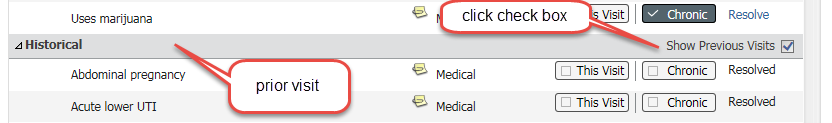 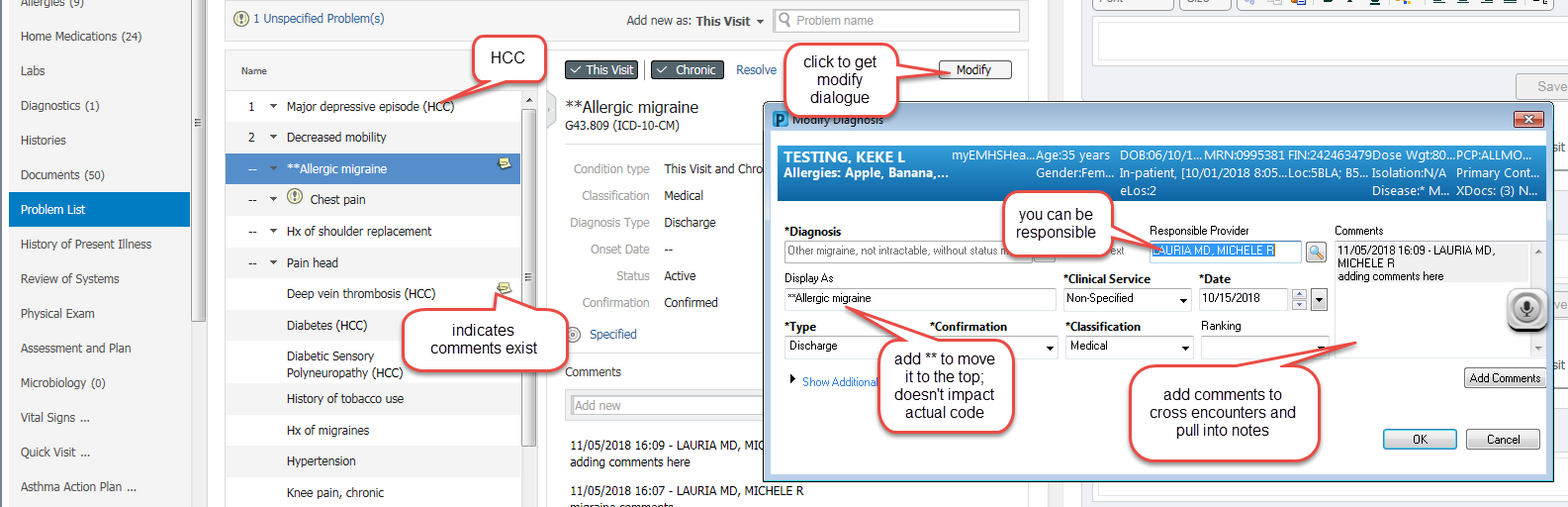 Provider Cerner Education Session 7
03.28.2019
11
Messages: More complex than anticipated
Lifecycle of a Message
Created > Replied/Forwarded > Replied ( n times) > DELETED > turns into a Chart Document

All messages connected to a patient name are always saved to the chart as a chart document.  Major difference between flags and messages. 
Delete: Removes the message from your desktop. Mentally rename this button “remove” because that is more accurate about what it does. If you’re done with the message and don’t wish to add any more content to the message, you remove it by Deleting it. 
Append: Anything you type into a message before hitting reply will be added to the message, and turn on the append button.  Think of append as “sending to the chart”. Use Append if you want to time/date stamp when you reviewed an action, kind of how you would use .sign and send in Centricity.
Provider Cerner Education Session 7
03.28.2019
12
Message Journal
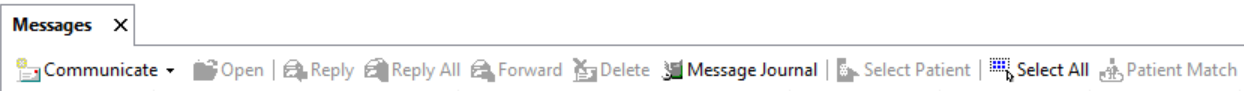 The message Journal can be used to determine if a message already exists in a patient’s chart, or can track responses on a message stream.
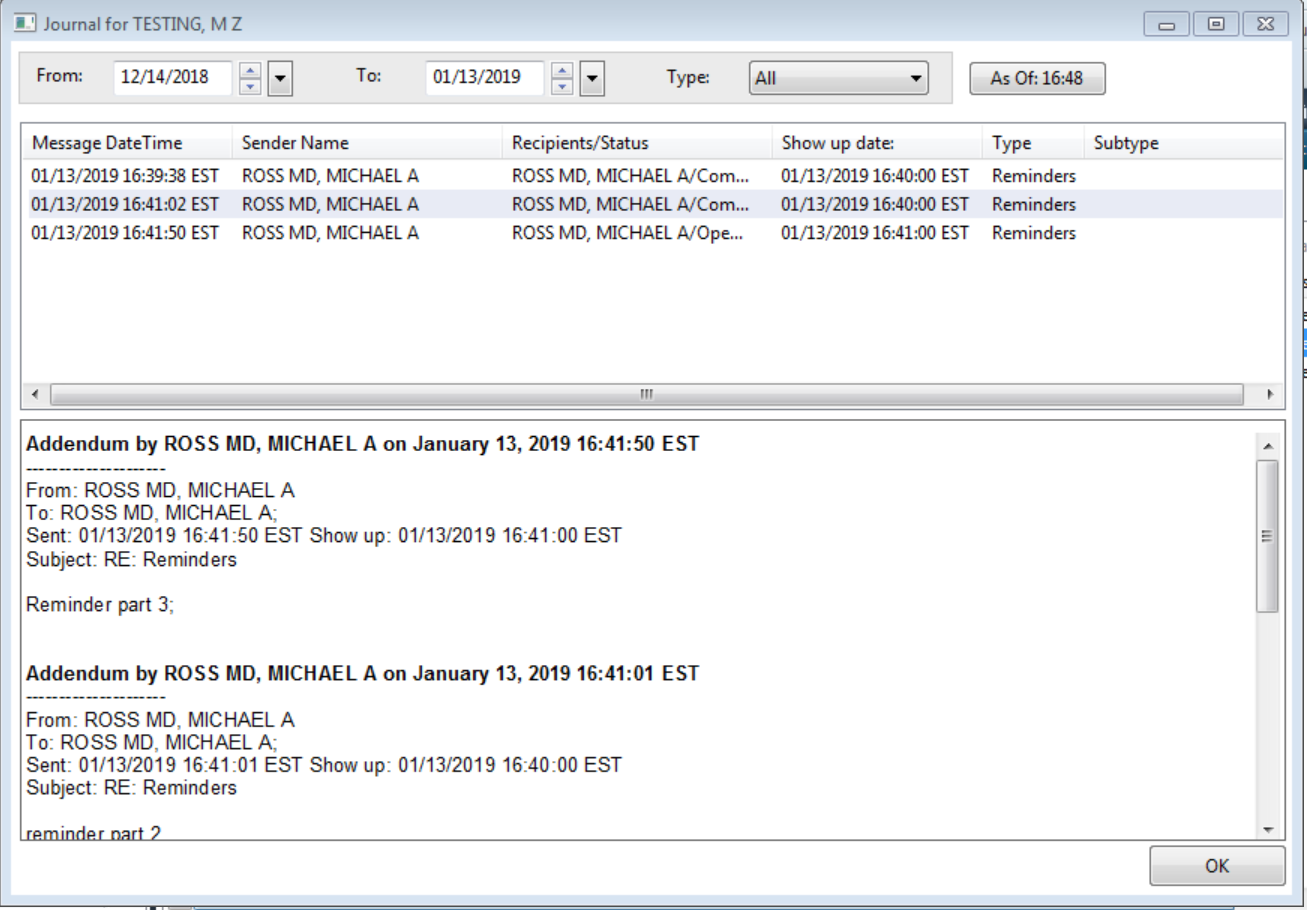 Provider Cerner Education Session 7
03.28.2019
13
Message Journal
When in a message, the message journal shows existing message streams within the patient’s chart available for review:
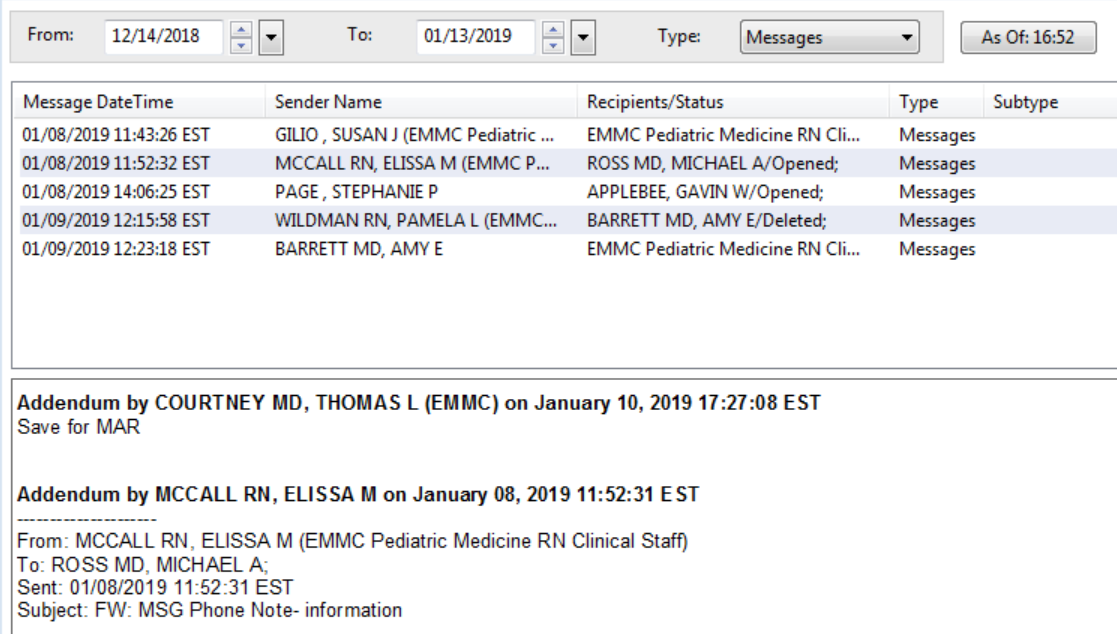 Provider Cerner Education Session 7
03.28.2019
14
Sharing Quick Orders Favorites with Peers:
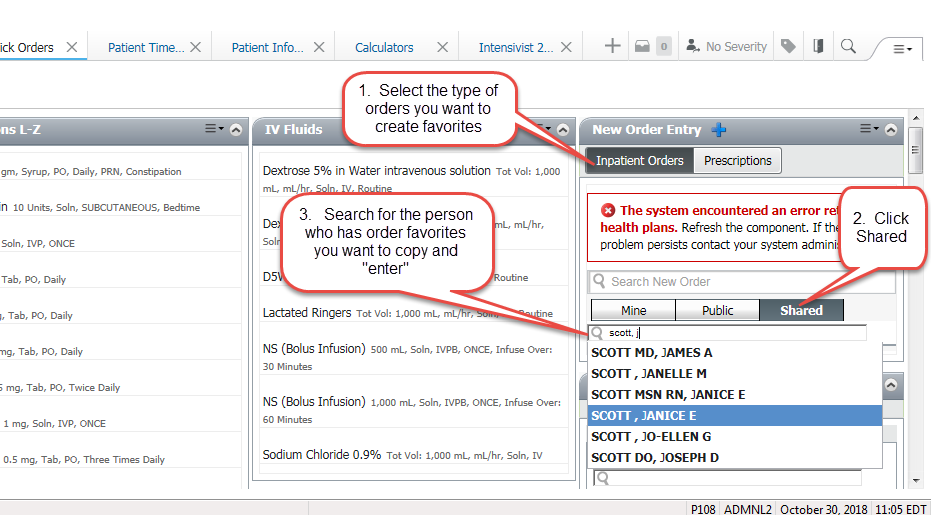 Go to Quick Orders Mpage 
Under New Order Entry, click “Shared” 
Search for the person’s name you want to borrow from
Select the folder you want to copy from 
Place desired orders 
Go into your cart and select /modify/add to favorites
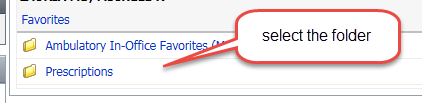 Provider Cerner Education Session 7
03.28.2019
15
Results of Adoption Education: Cerner Advance
Provider Cerner Education Session 7
16
03.28.2019
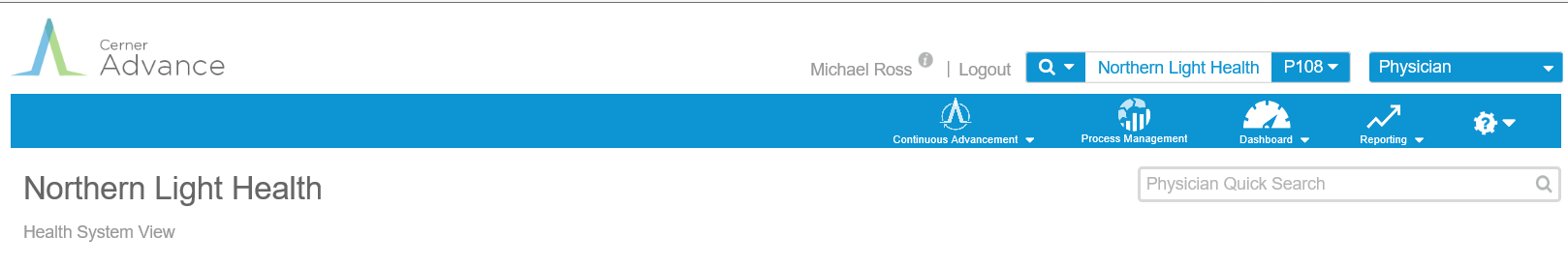 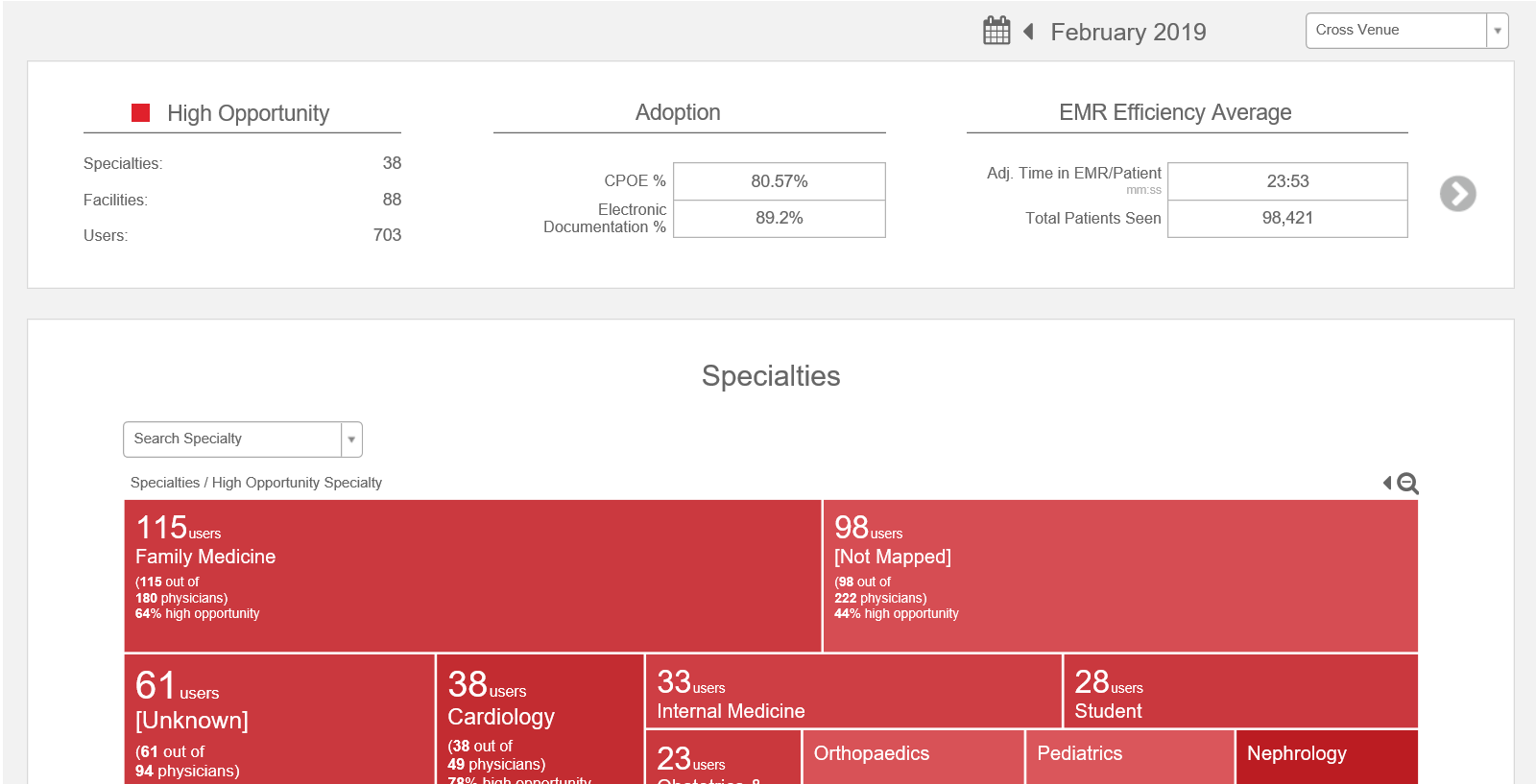 Provider Cerner Education Session 7
03.28.2019
17
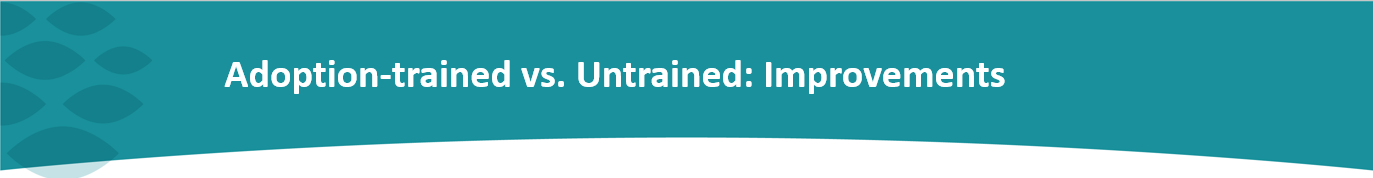 Training cohort (N=18)
Control (No Training) N=18
Provider Cerner Education Session 7
03.28.2019
18
EMMC Control (No Adoption training) Group

Increase by 26 seconds/per patient
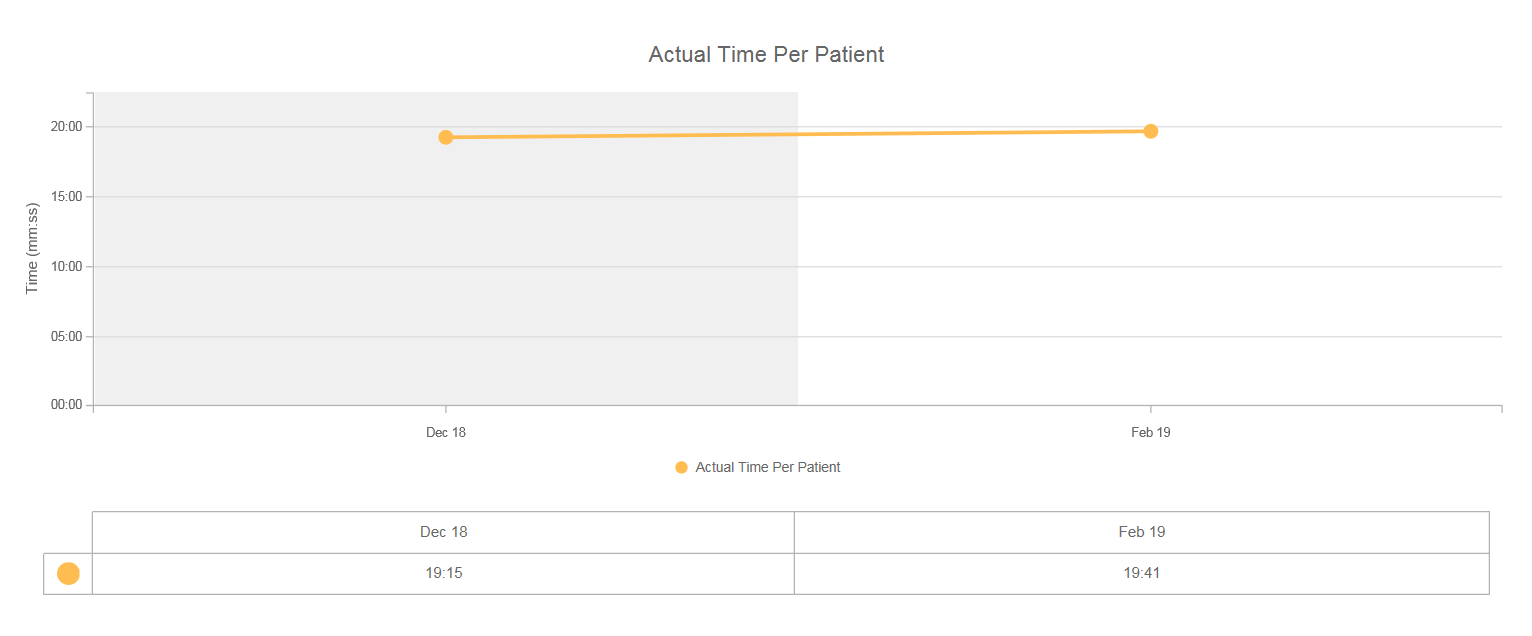 Provider Cerner Education Session 7
03.28.2019
19
EMMC Control (No Adoption training) Group

Increase in documentation by 7 seconds/patient
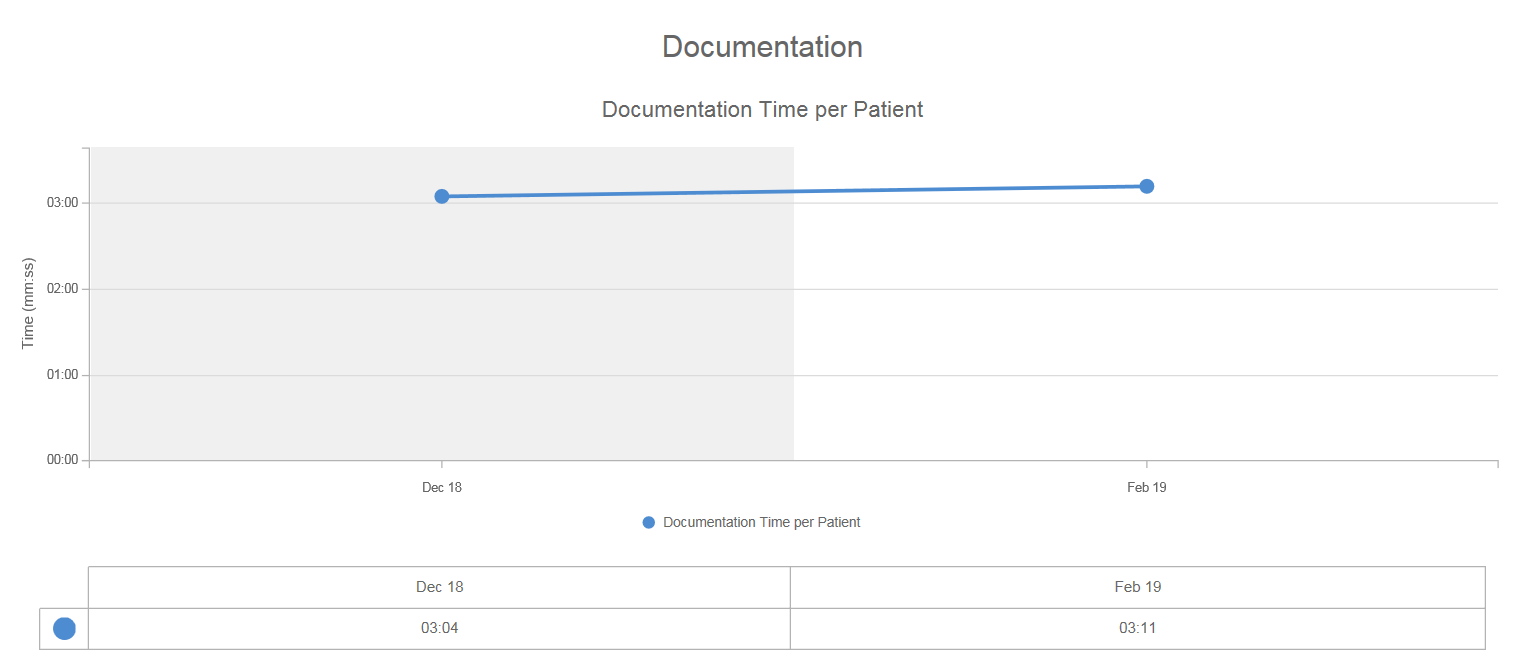 Provider Cerner Education Session 7
03.28.2019
20
EMMC Control (No Adoption training) Group

Increase in 58 patients seen/month
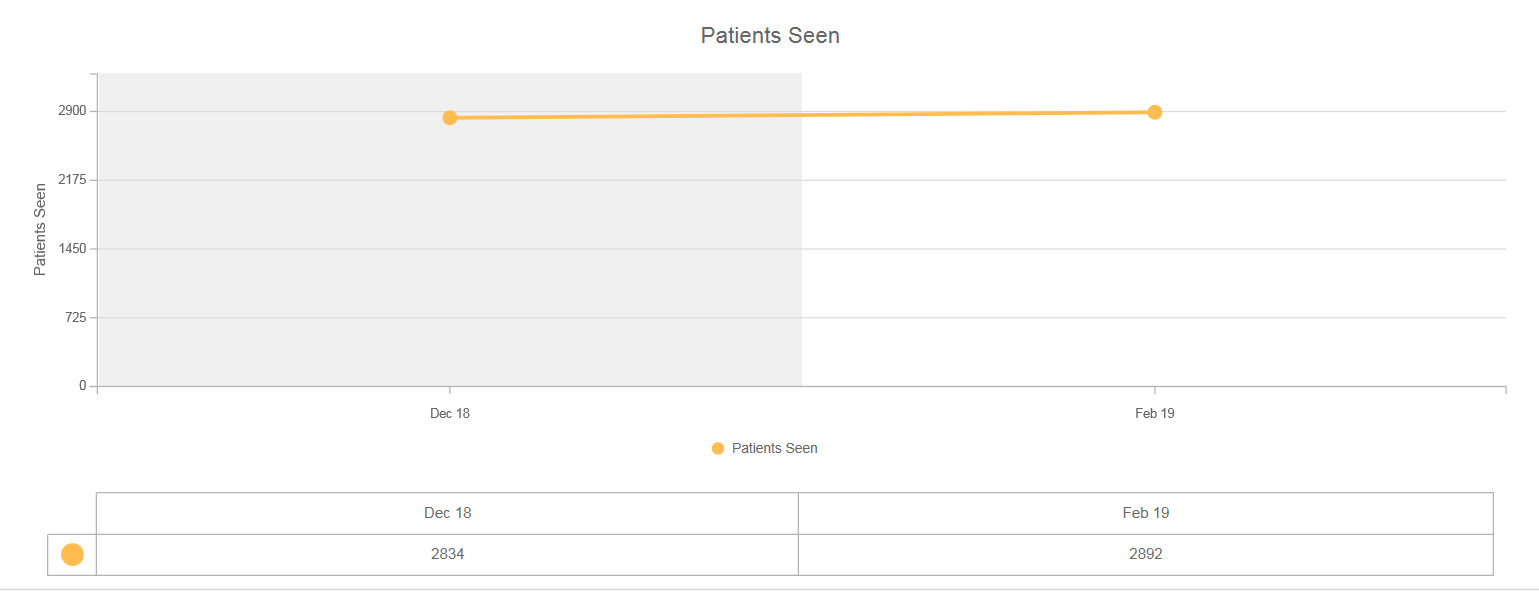 Provider Cerner Education Session 7
03.28.2019
21
EMMC Adoption Training group
Time per patient Dropped by 1:00 Minute
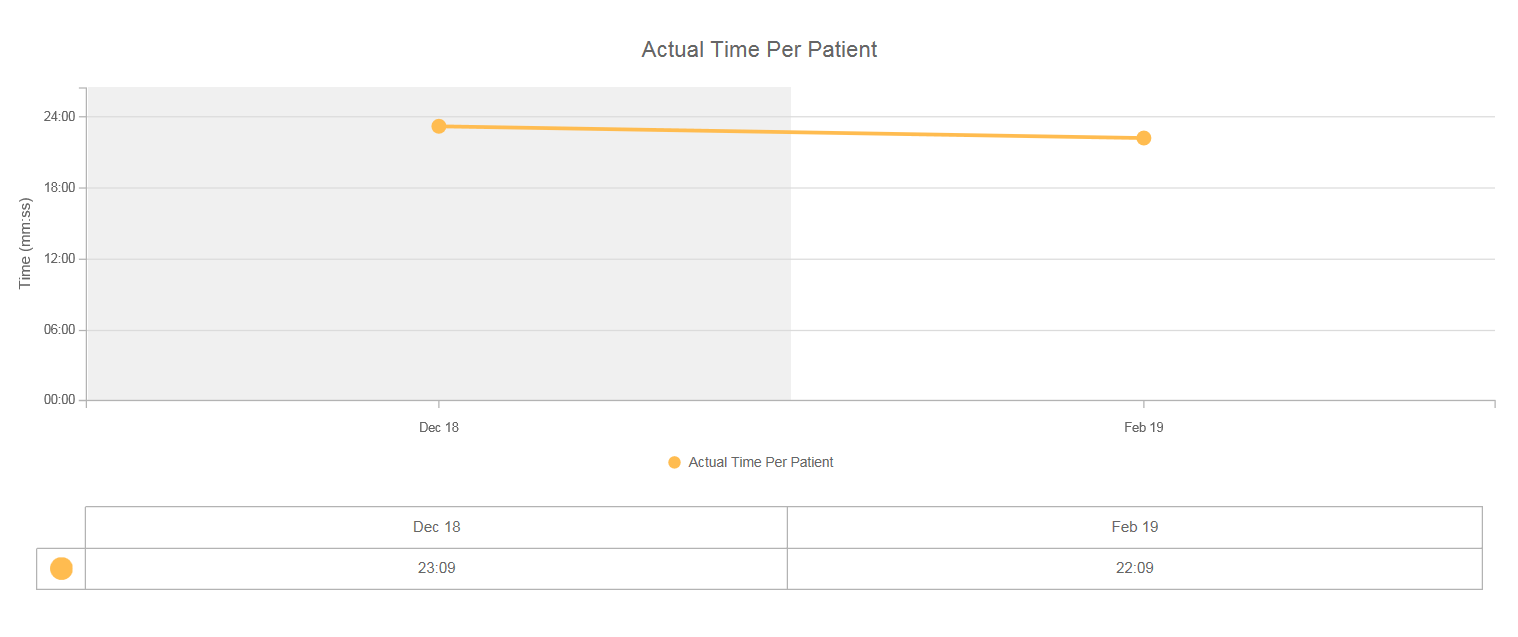 Provider Cerner Education Session 7
03.28.2019
22
EMMC Adoption Training group
Documentation dropped by 30 seconds/patient
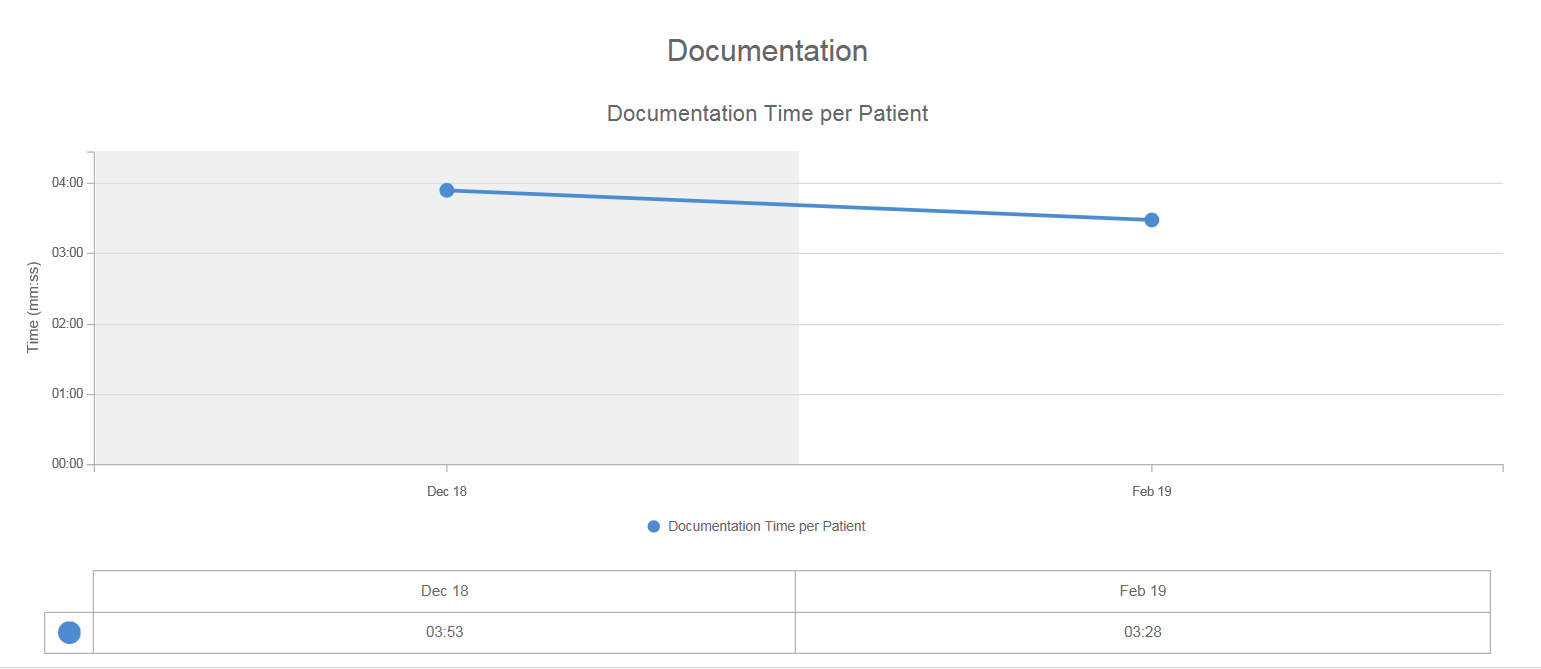 Provider Cerner Education Session 7
03.28.2019
23
EMMC Adoption Training
Volume Increase of approximately 650 patients/month
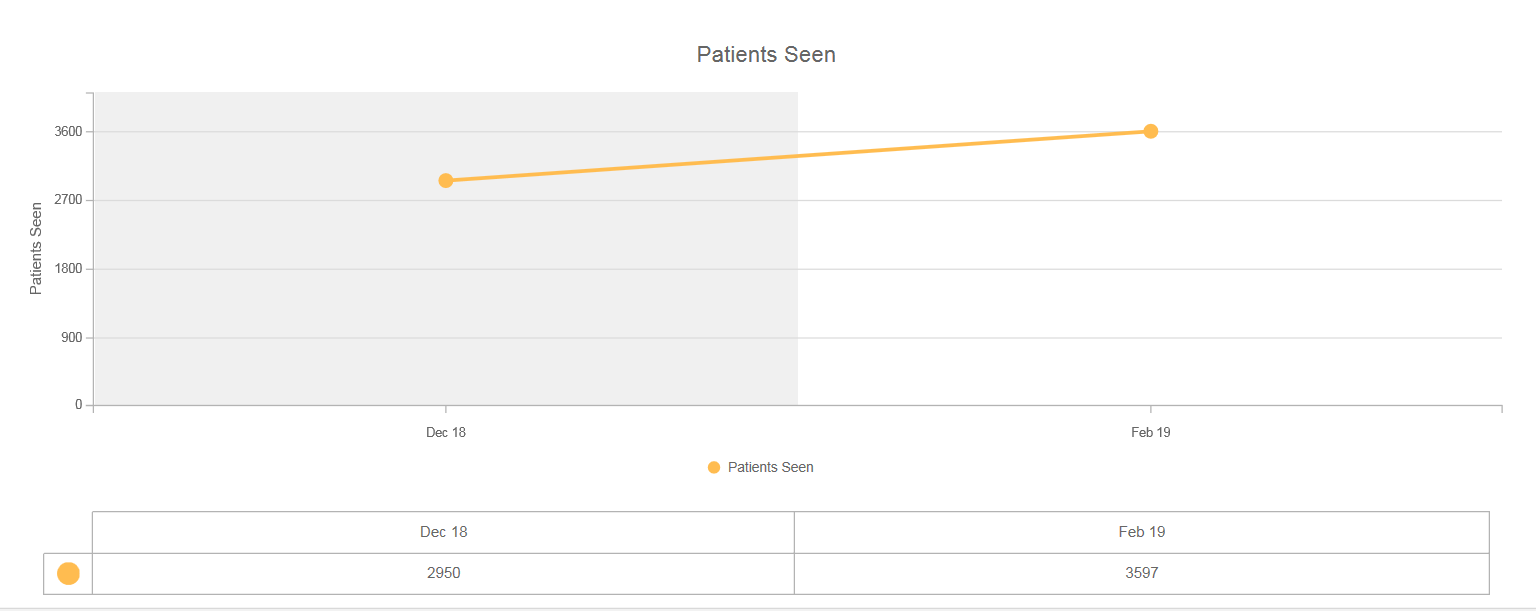 Provider Cerner Education Session 7
03.28.2019
24
Provider Feedback
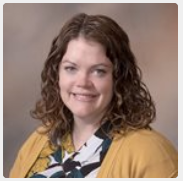 “As a physician in the Hampden practice, we had several years of experience with Cerner and I had become quite comfortable with it. I knew, however, that many of the things I did in my day to day work flow were clunky, likely as a result of work-arounds I had incorporated over the years. I was very interested to see what features Cerner had to make the work more efficient and I was pleased to find those solutions in the Cerner Education Sessions with Dr. Ross. I also felt that the time we
had allotted to us in October was not sufficient to learn the upgraded features in Cerner (which was, in many ways, quite a bit different from the version we were previously using). While at the time I felt this set us up for failure, I now feel that taking a few months to get familiar with the system followed by a “master class” actually was probably more effective to learn these efficiency tricks as learning all of this at the beginning would have likely been fairly overwhelming and difficult to retain. The sessions are not complete yet but I would say that my only real criticism is that the institution didn’t take advantage of the time we were out of the office to conduct similar training for our MAs who do a lot of our documentation and could really benefit from learning some of these short cuts. I’m very glad I went to these sessions and I think similar training with future EMR changes would be beneficial.” – Sarah Crane, DO
Provider Cerner Education Session 7
03.28.2019
25
Provider Feedback
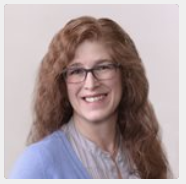 “I have had the great fortune to attend all of the additional provider specific CERNER training sessions offered by Dr. Ross and his team. These sessions have been invaluable and have served to increase my efficiency in documenting.  While I still have a great deal to learn, the sessions have definitely helped. The added support is greatly appreciated.” – Dina Cole, FNP-BC
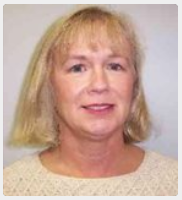 “I was struggling with Cerner, my skills  limited to notes and orders.  Through these classes, I am  much better prepared to face the  day ahead.  Dr. Ross  expertly guides the class through the work flow.  And having Jenn and Dani on site  for immediate  assistance is extremely valuable. Thanks to all who made the classes be possible.” – Elizabeth Frederick, ANP
Provider Cerner Education Session 7
03.28.2019
26
Provider Feedback
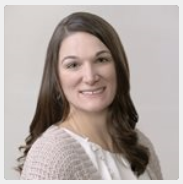 “I feel that I have gained a great amount of knowledge from each Cerner Training class. I am less overwhelmed with the documentation portion of my job, as I am able to move around Cerner with more ease. Thank you Dr Ross and team, for the great informational sessions!” – Stephanie Bosse, FNP
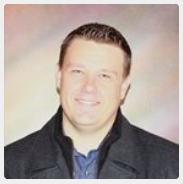 “I came, I saw, I conquered ‘Oh wait, how do I do that again’” – Marcus Christiansen, DO
Provider Cerner Education Session 7
03.28.2019
27
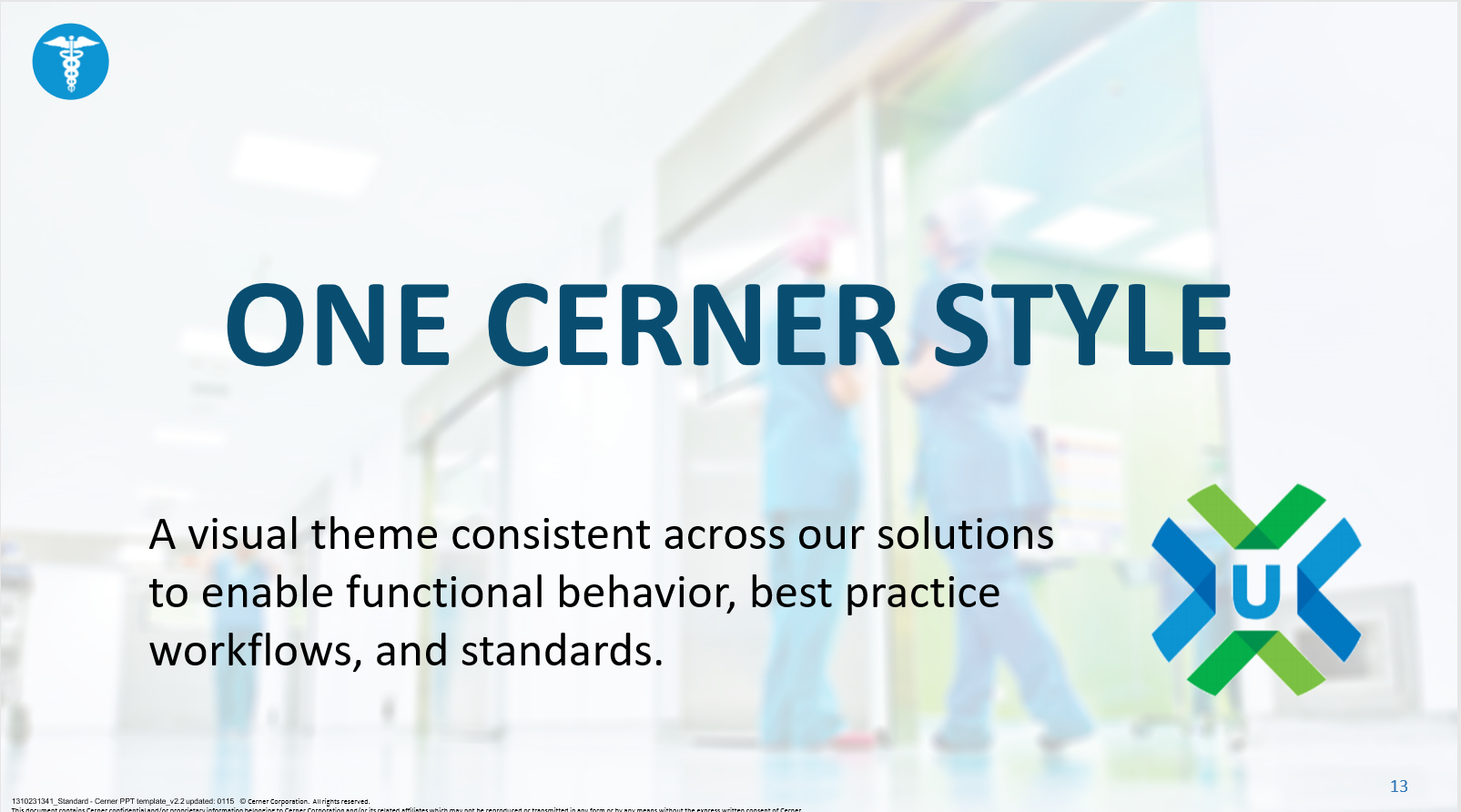 A Taste of what is to come…..
03.28.2019
Provider Cerner Education Session 7
28
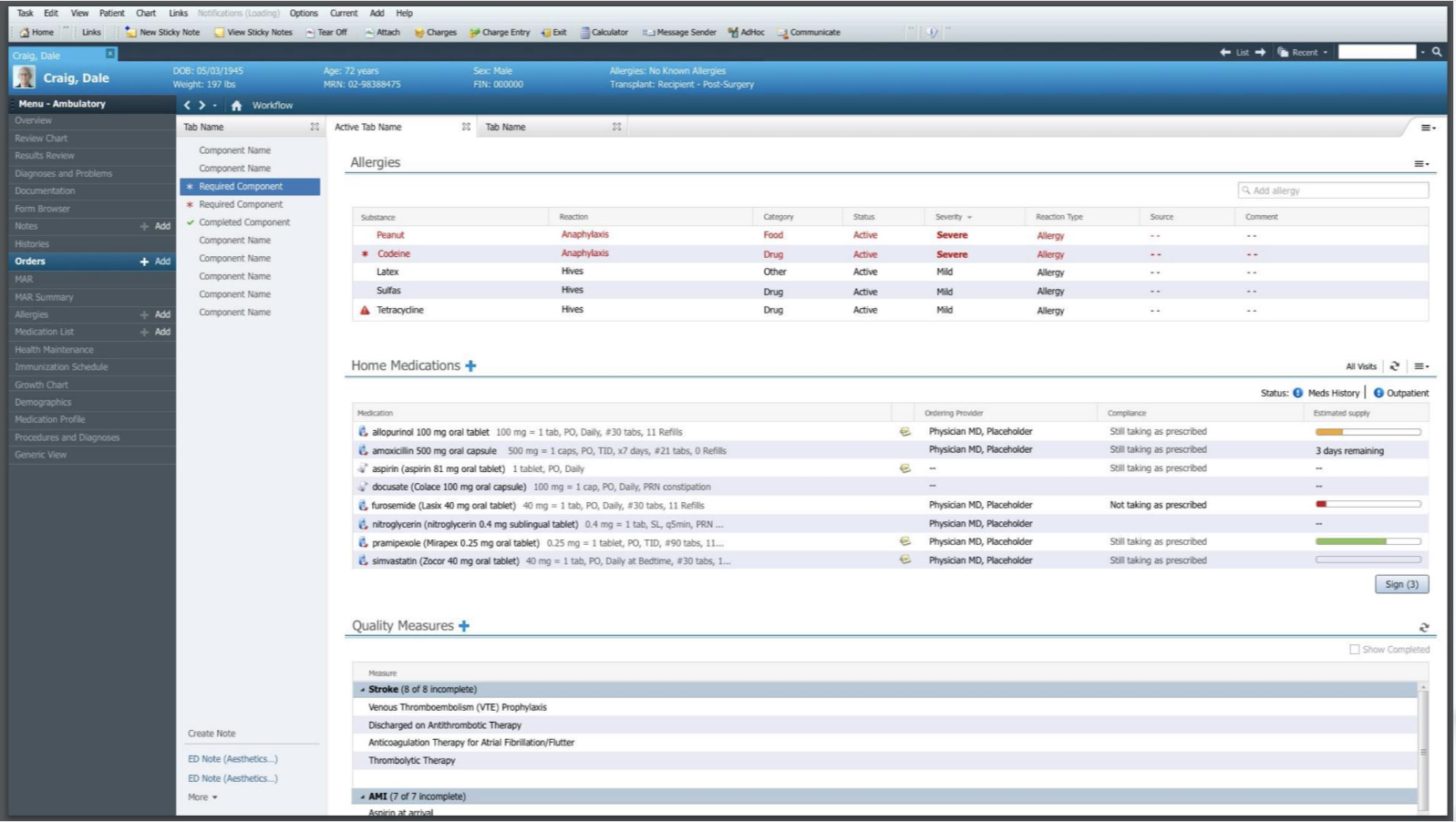 03.28.2019
Current Day
Provider Cerner Education Session 7
29
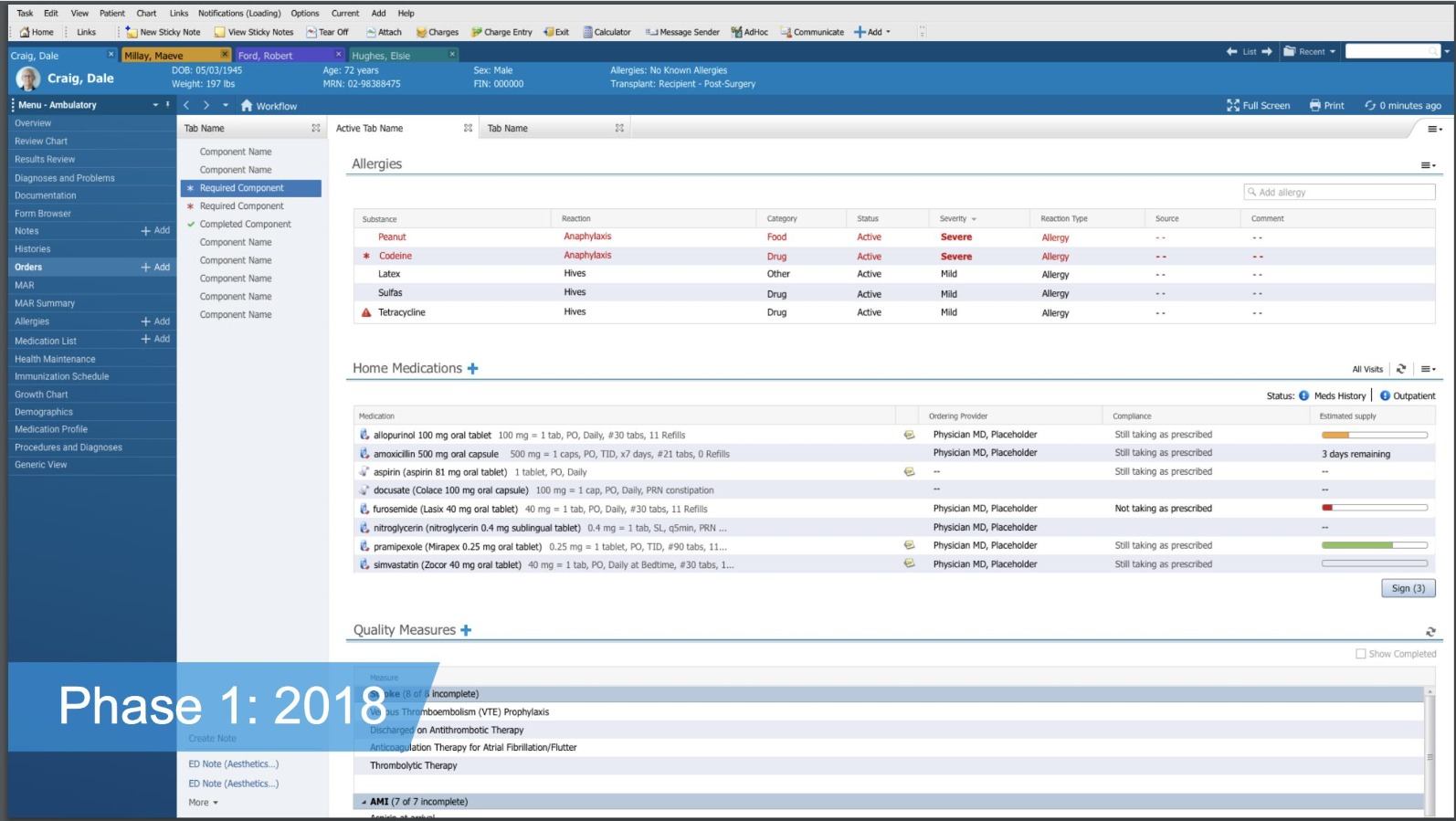 Provider Cerner Education Session 7
30
03.28.2019
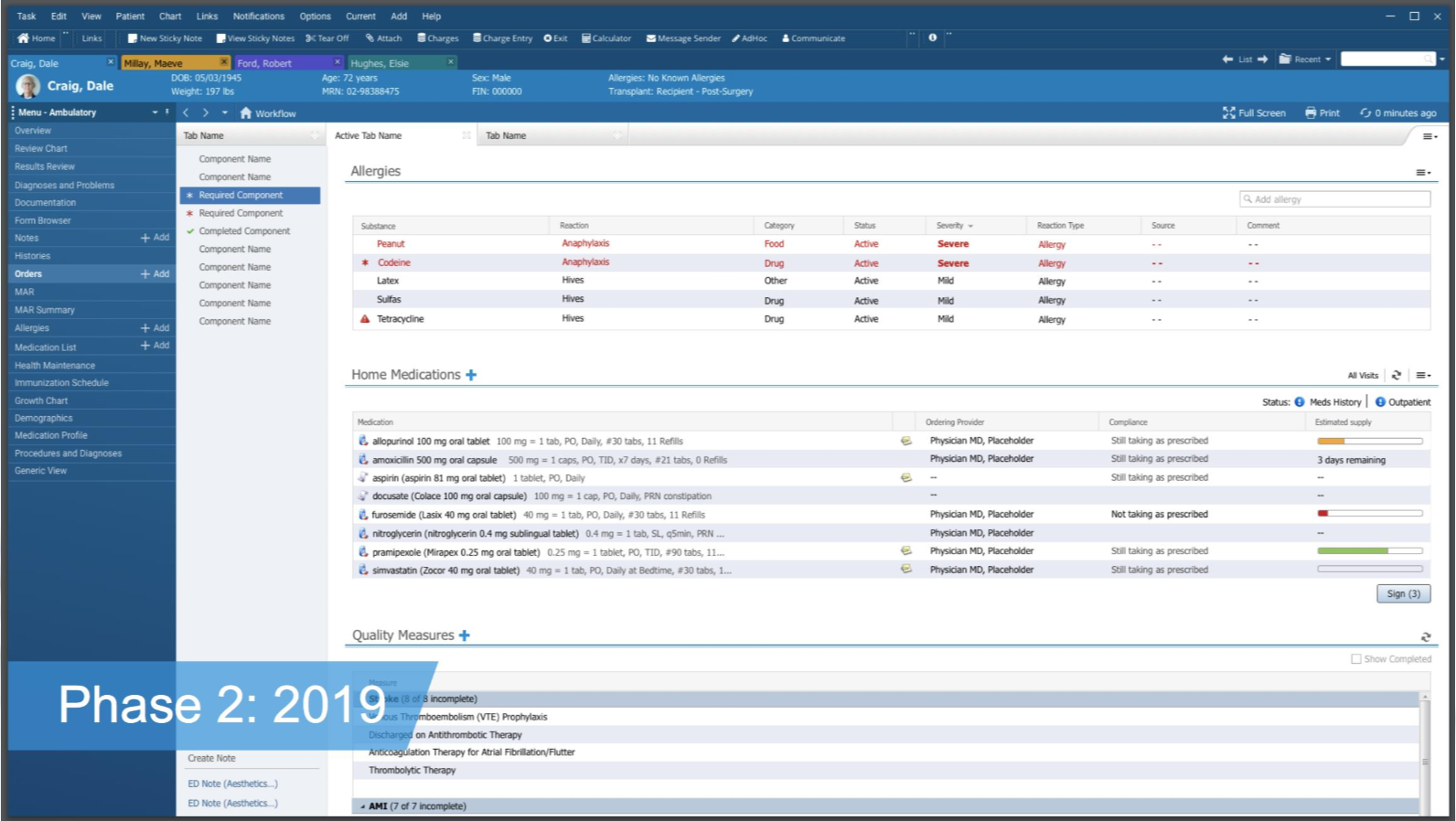 03.28.2019
Provider Cerner Education Session 7
31
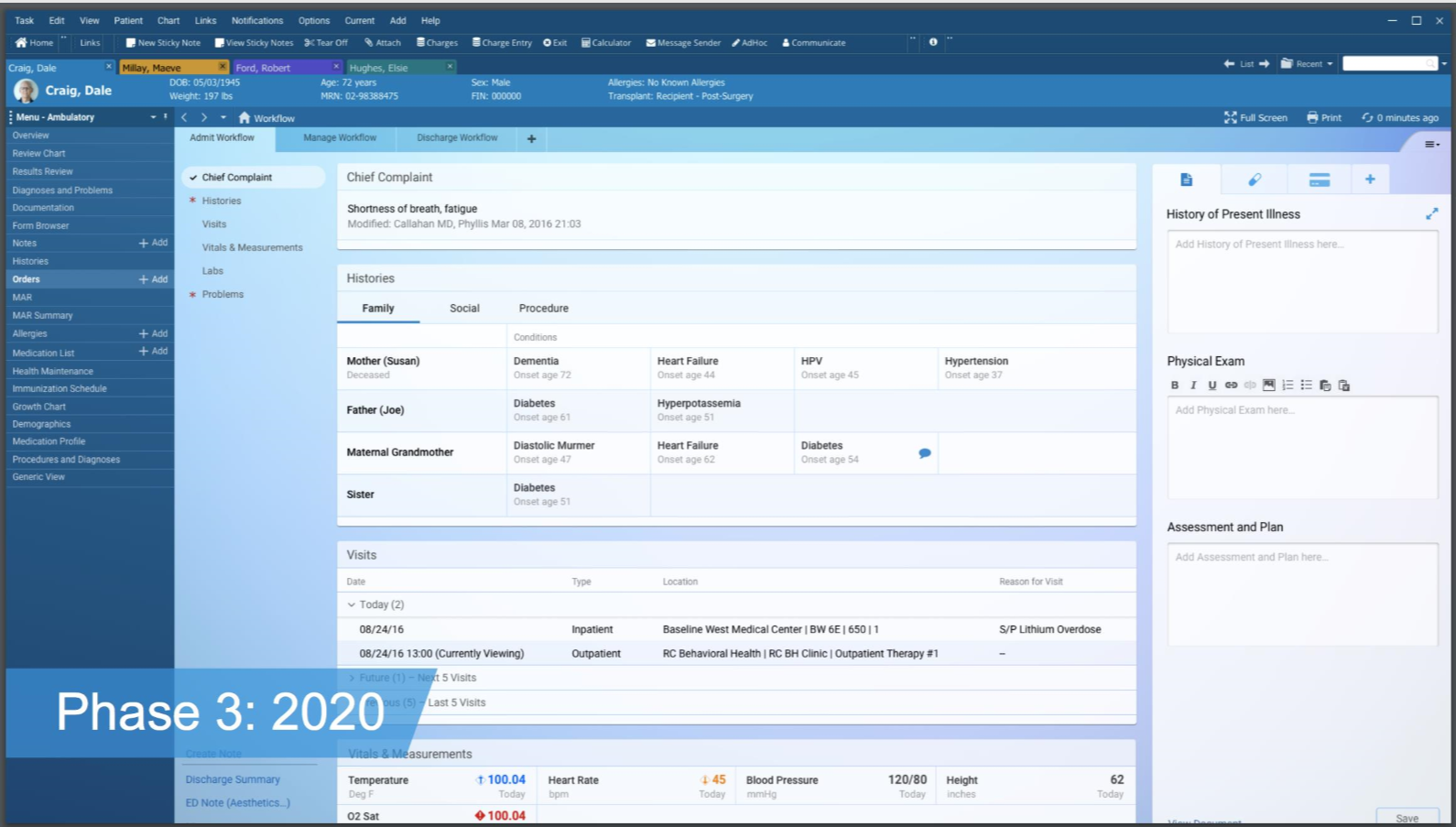 03.28.2019
Provider Cerner Education Session 7
32
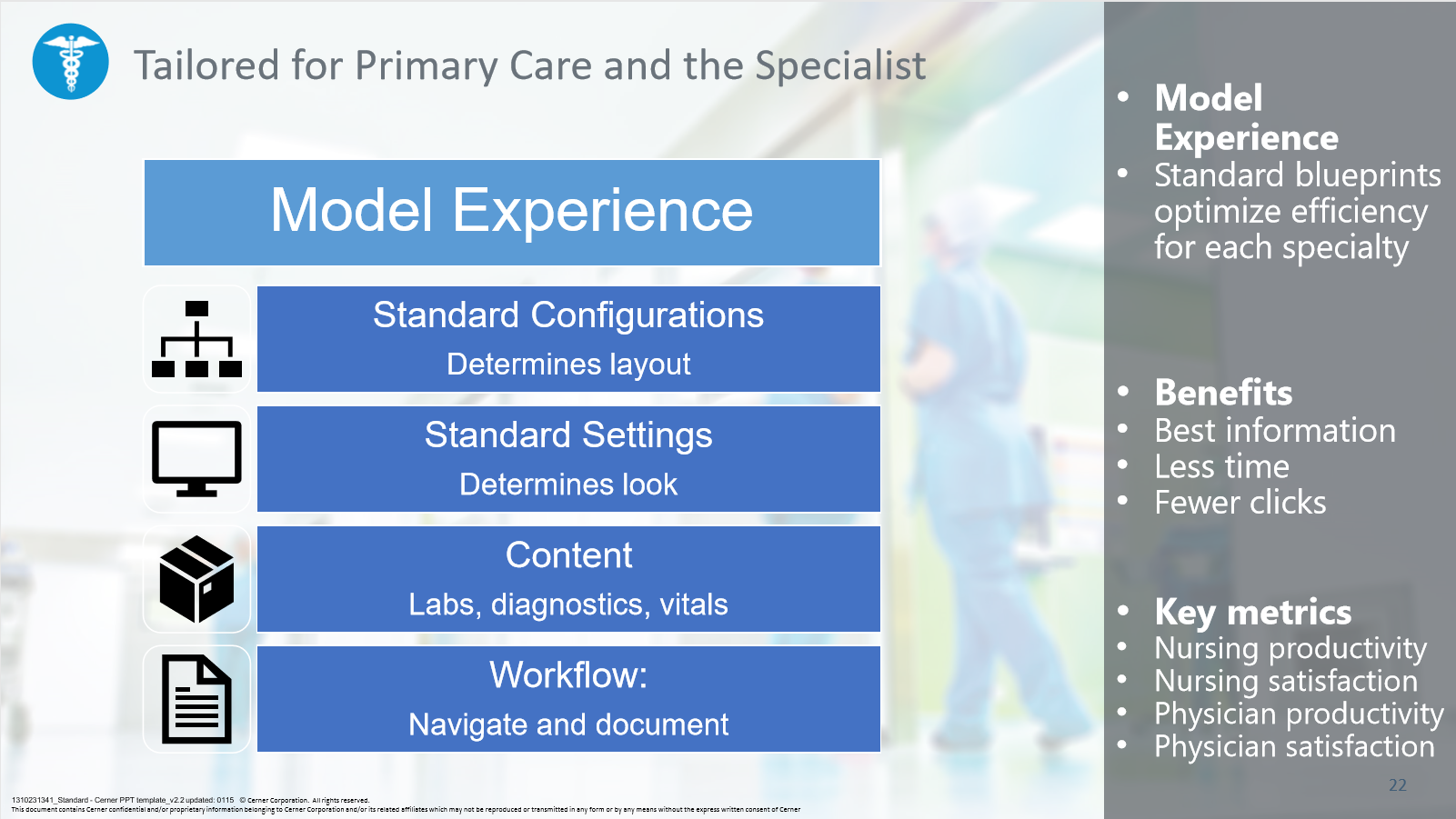 03.28.2019
Provider Cerner Education Session 7
33
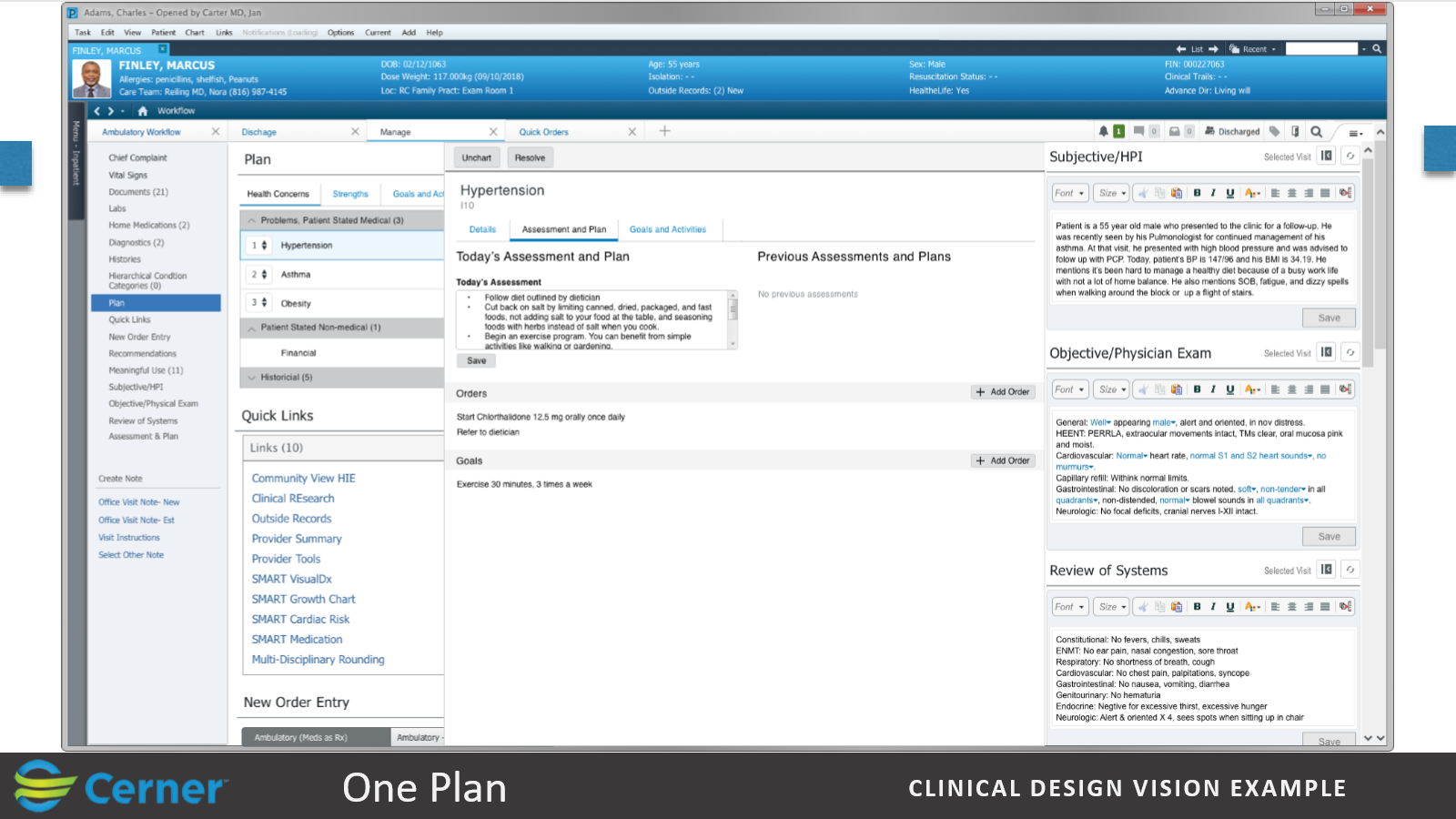 Prior assessments and plans reviewable:
03.28.2019
Provider Cerner Education Session 7
34
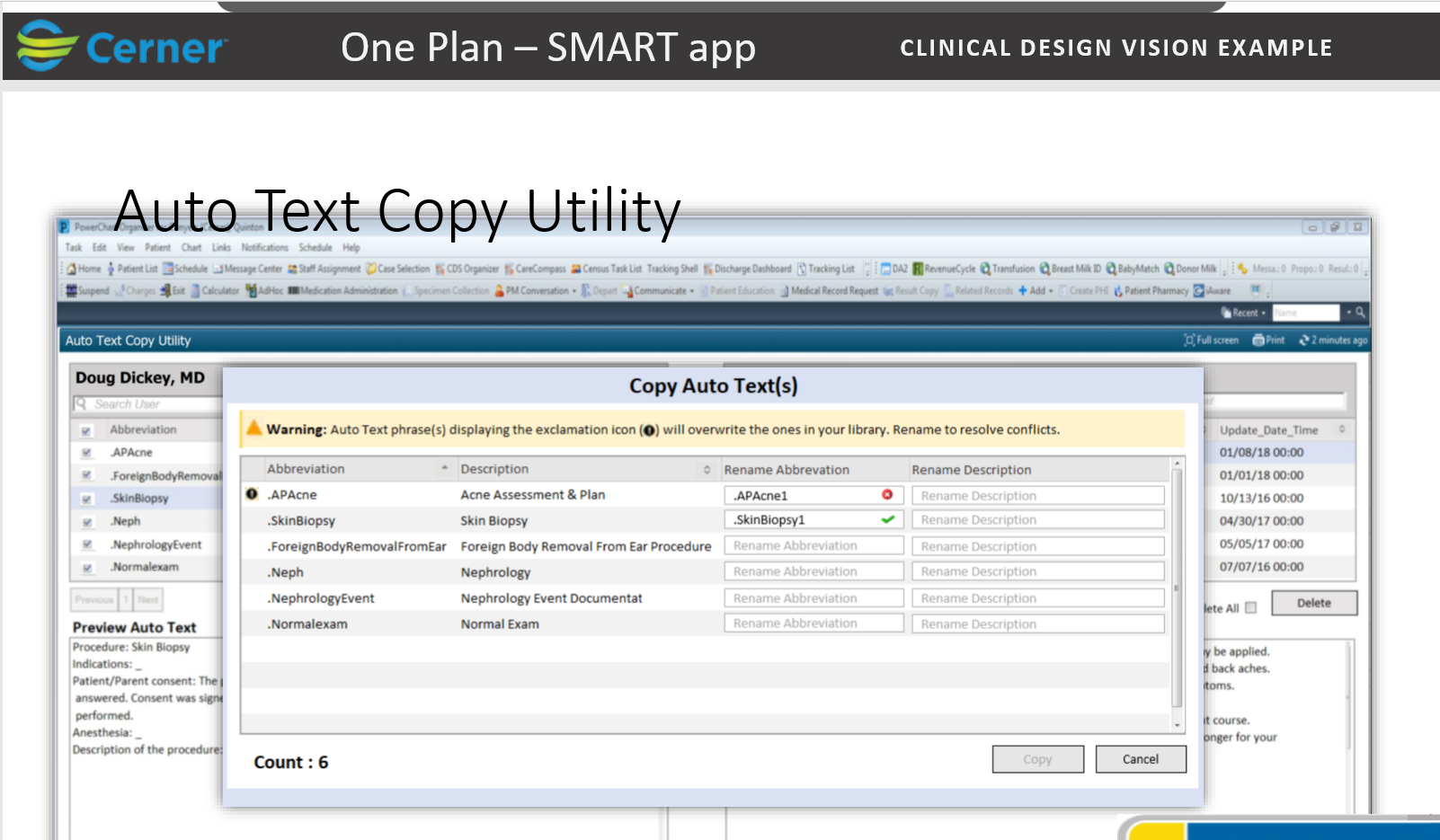 03.28.2019
Provider Cerner Education Session 7
35
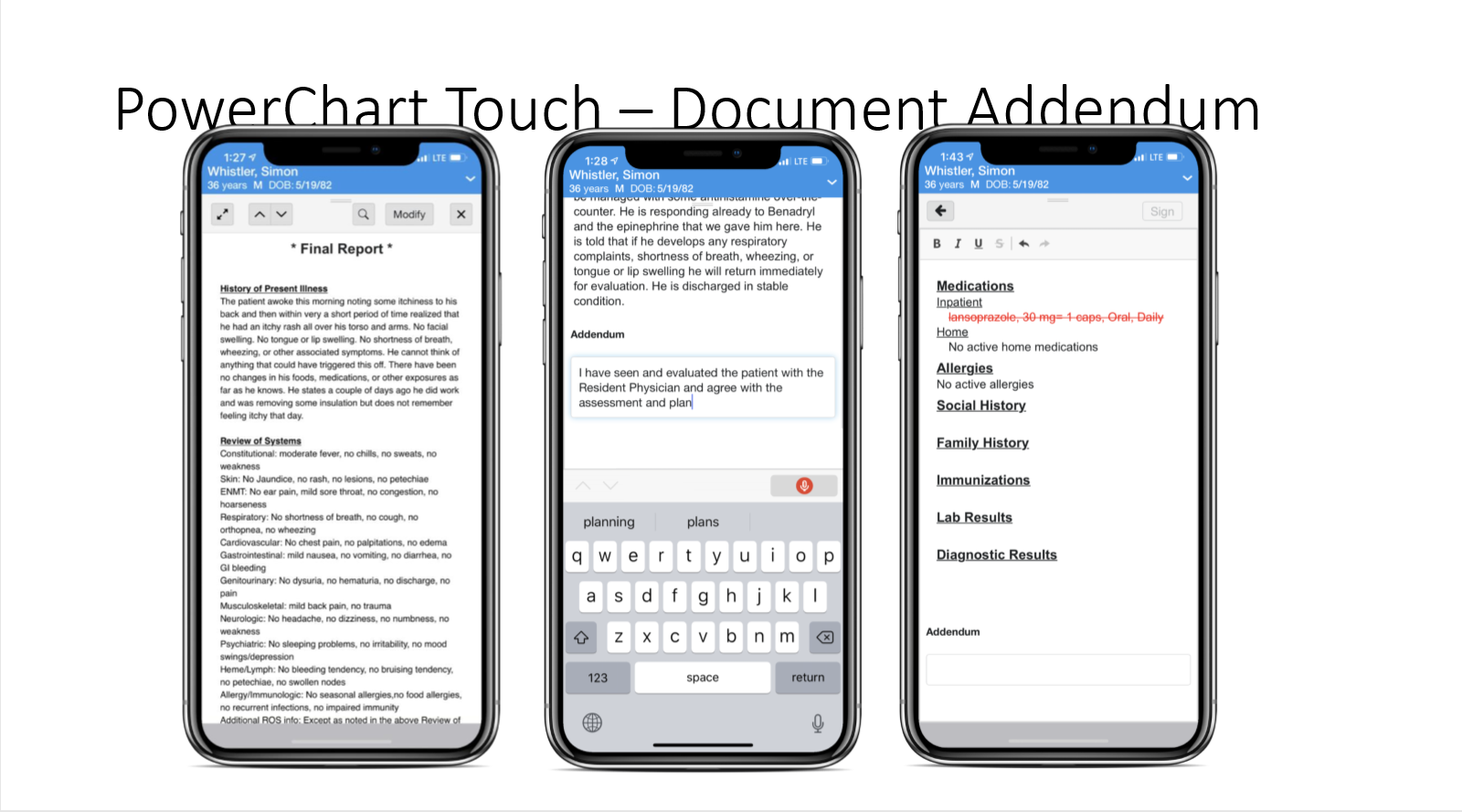 PowerChart Touch
03.28.2019
Provider Cerner Education Session 7
36
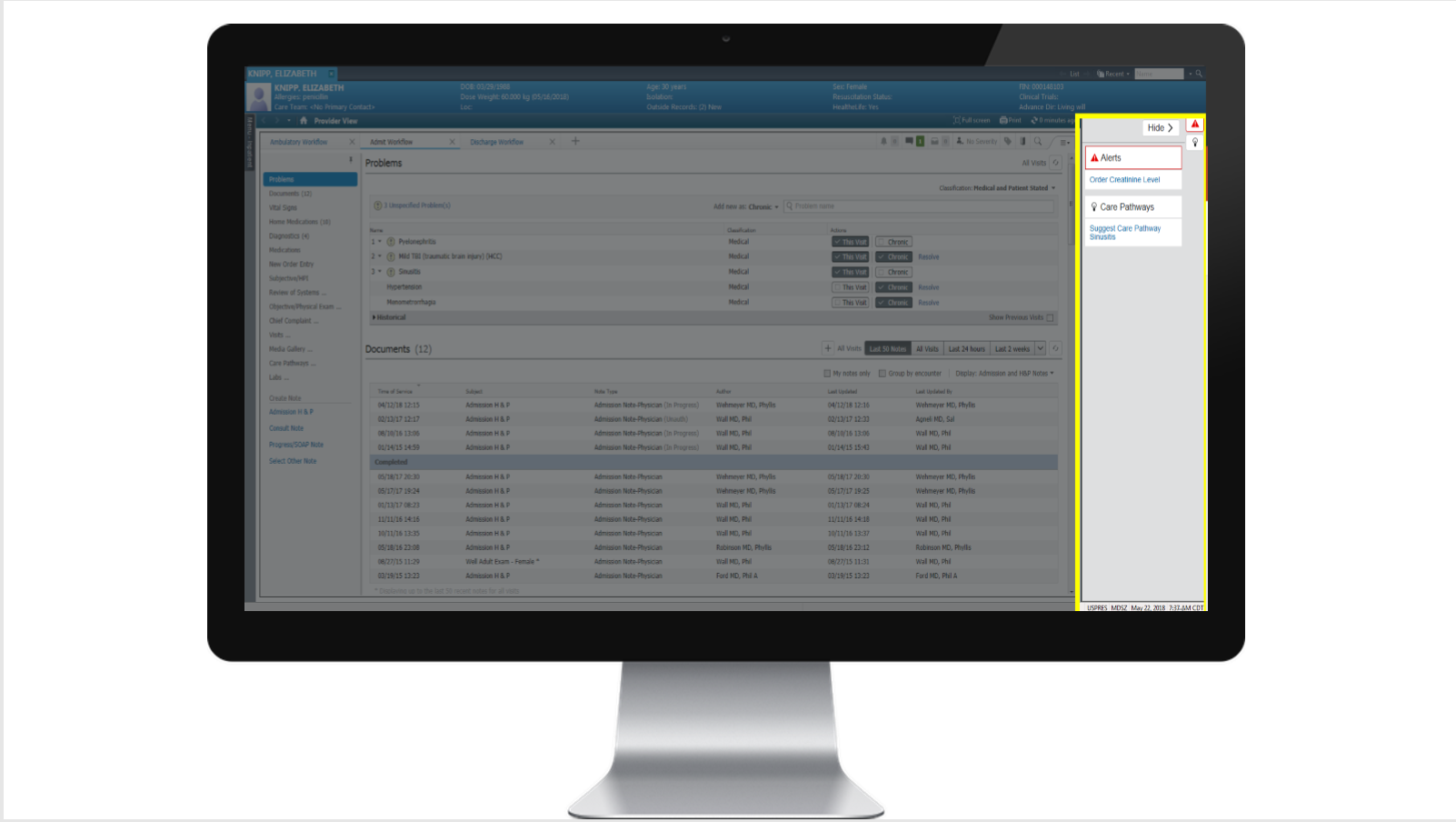 03.28.2019
Provider Cerner Education Session 7
37
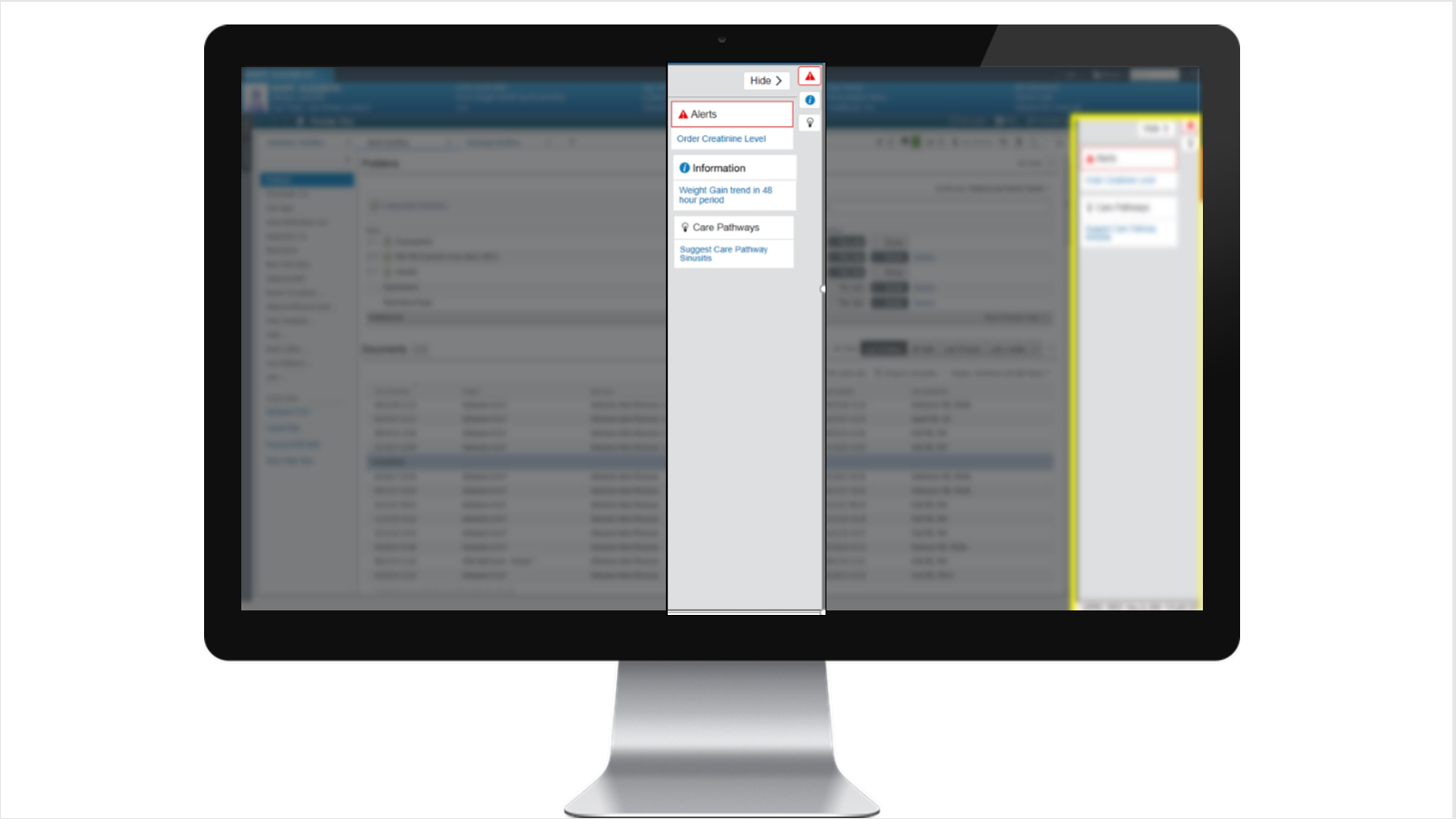 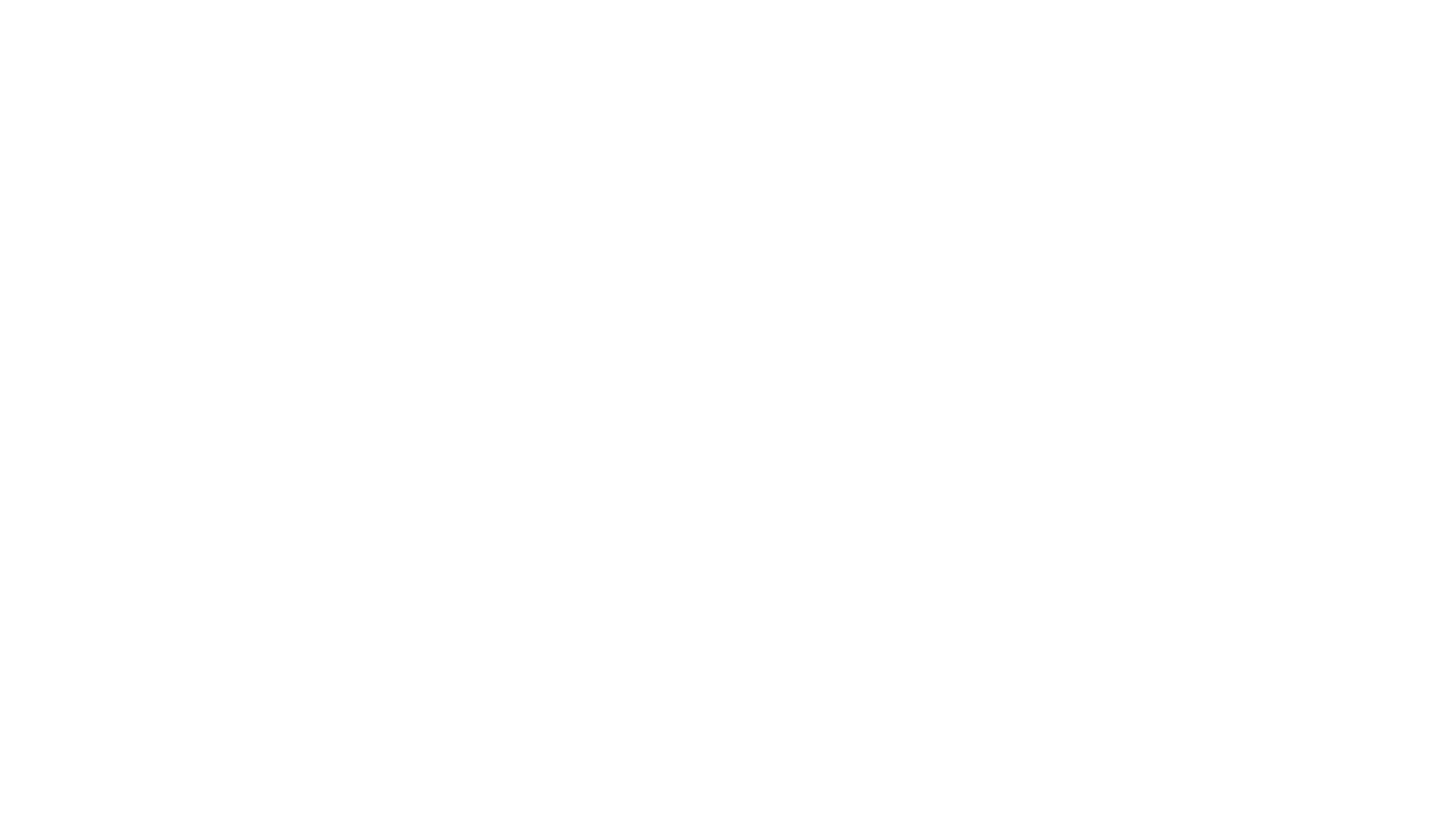 03.28.2019
Provider Cerner Education Session 7
38